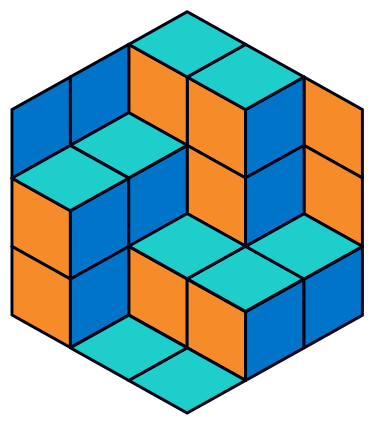 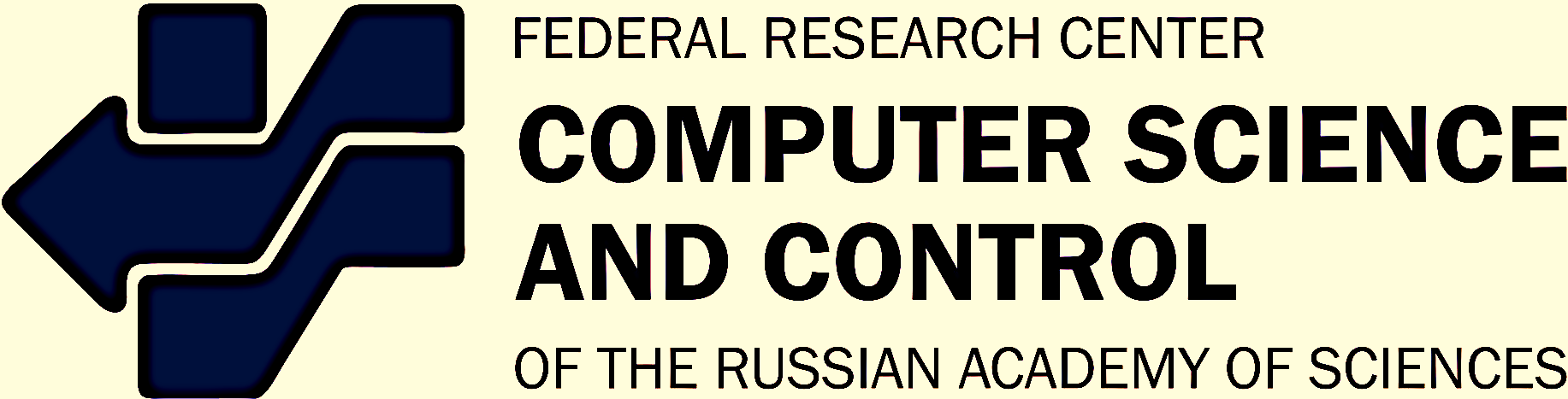 How do multi-robot systems in the automated warehouses work?
Konstantin Yakovlev
FRC CSC RAS, AIRI, SPbU, MIPT, HSE
About The Speaker
Konstantin Yakovlev, PhD

Principal Investigator, Federal Research Center “Computer Science and Control” of the Russian Academy of Sciences (www.frccsc.ru)
Principal Investigator, AIRI (www.airi.net)
Associate Professor, Moscow Institute of Physics and Technology (www.mipt.ru)
Associate Professor, HSE University (www.hse.ru)
Associate Professor, SPbU (www.math-cs.spbu.ru)

Research Interests: AI, intelligent robotics, automated planning, path and motion planning, heuristic search, multiagent systems, integration of planning and learning
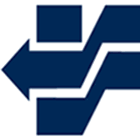 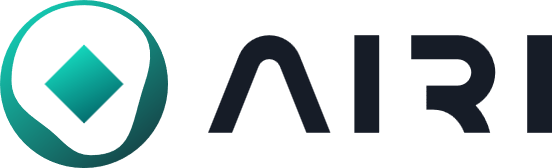 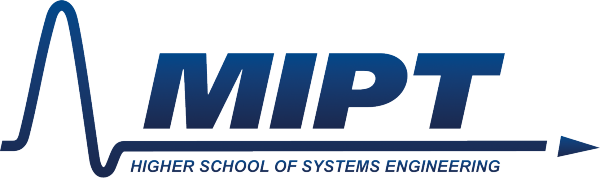 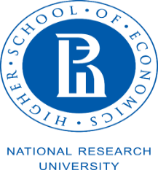 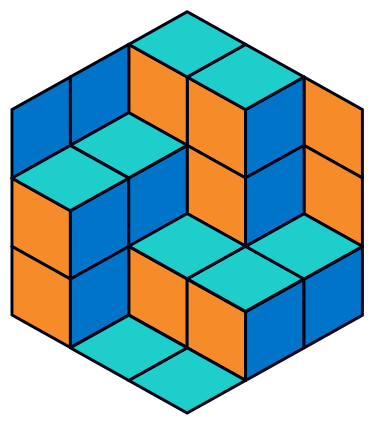 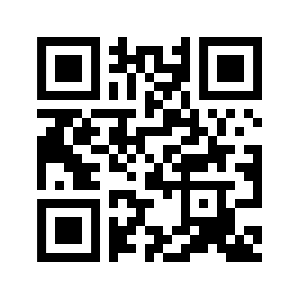 In lay terms: www.kyakovlev.me -> Media Some videos: www.kyakovlev.me -> Research
2
Motivation
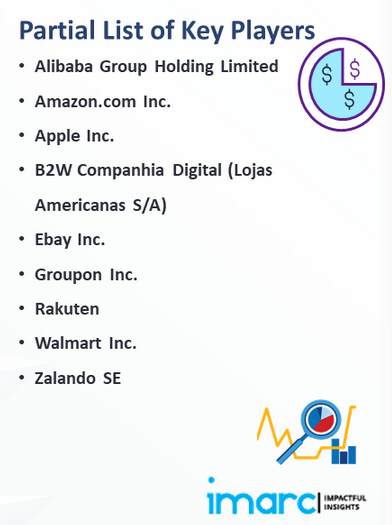 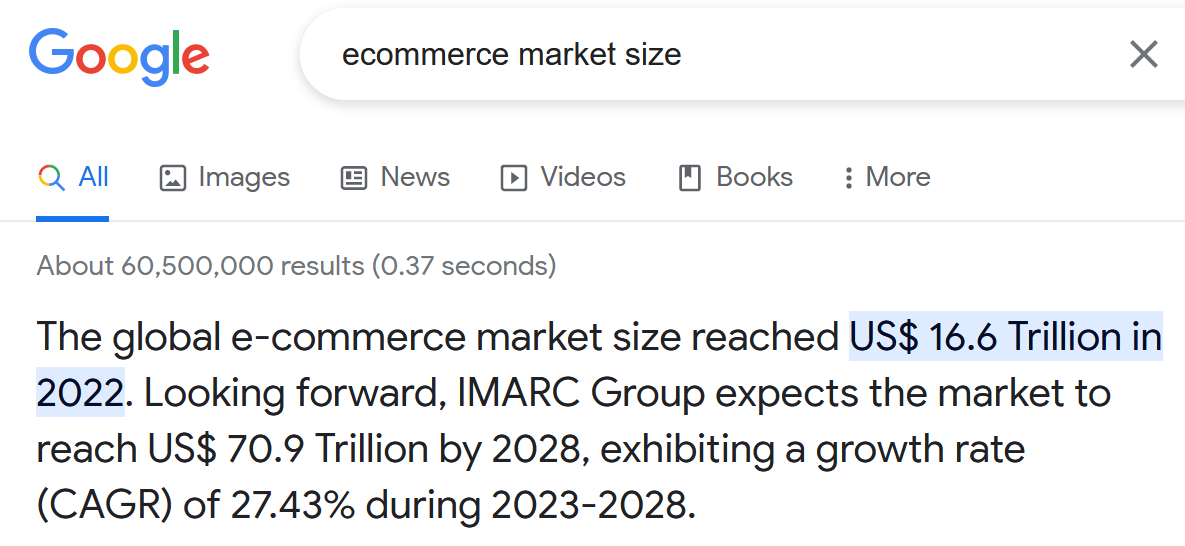 https://www.imarcgroup.com/e-commerce-market
Robots In The Warehouses
Manipulators (robotic arms)
Pick’n’place (packing parcels)
Mobile robots
Transporting goods
General Purpose Robots (humanoids)
Do everything
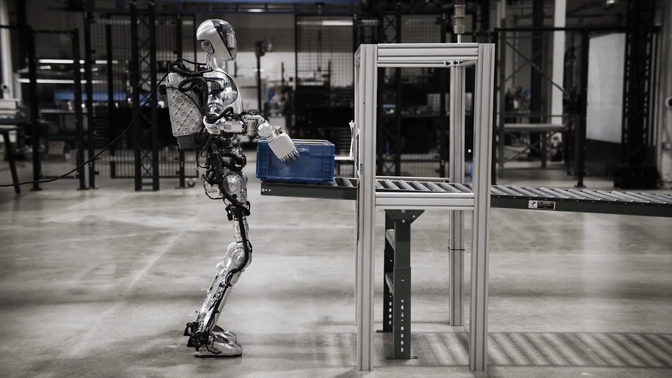 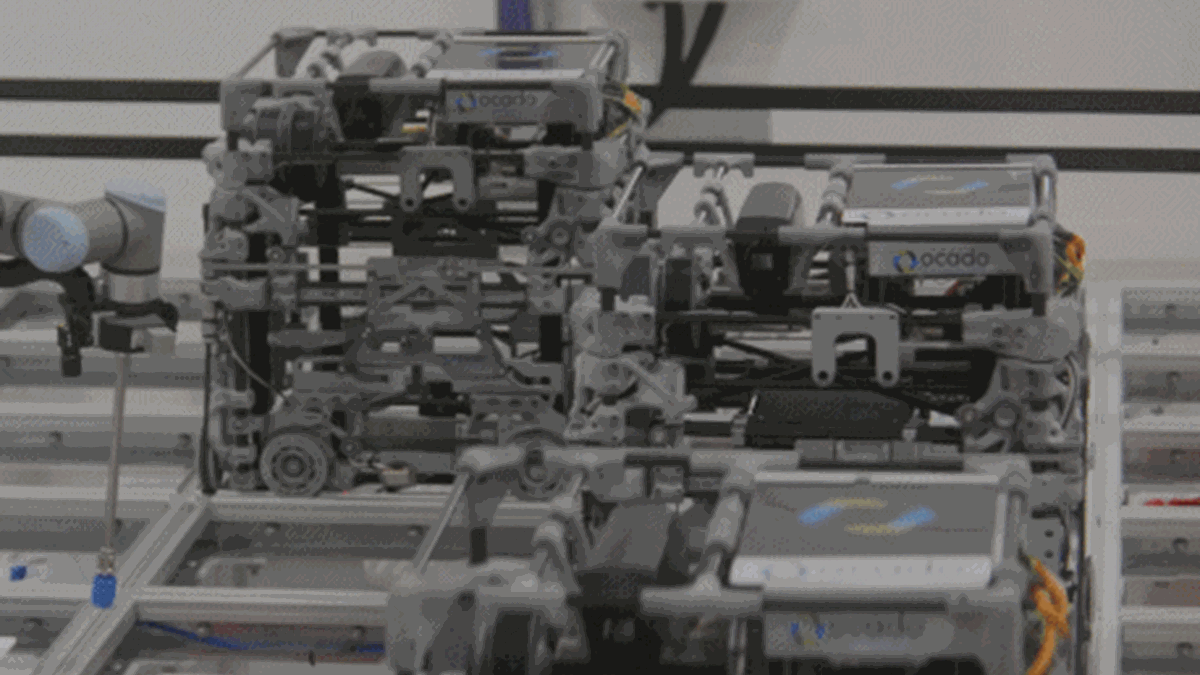 Robots In The Warehouses
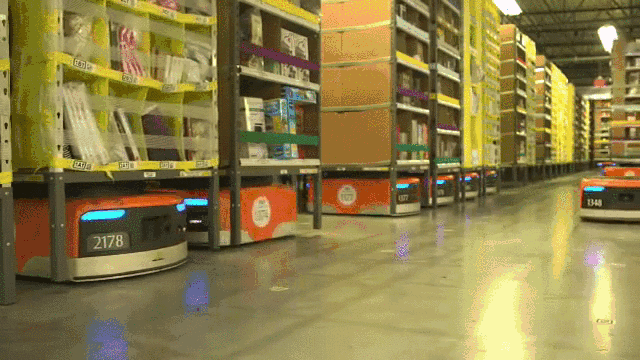 Manipulators (robotic arms)
Pick’n’place (packing parcels)
Mobile robots
Transporting goods
General Purpose Robots (humanoids)
Do everything
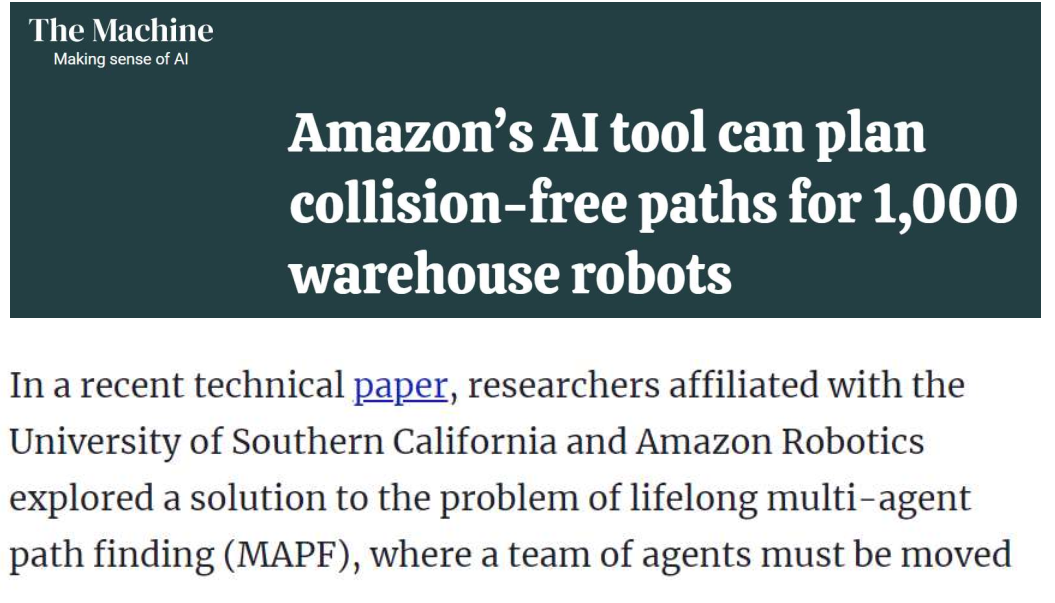 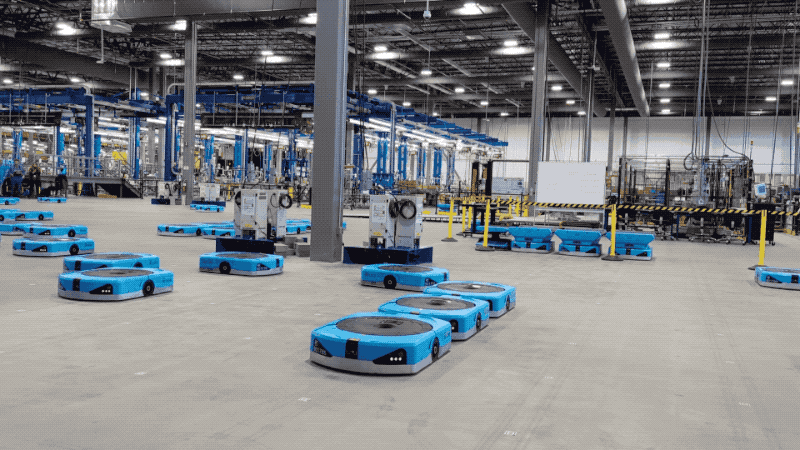 https://venturebeat.com/ai/amazons-ai-tool-can-plan-collision-free-paths-for-1000-warehouse-robots/
Problem’s Name
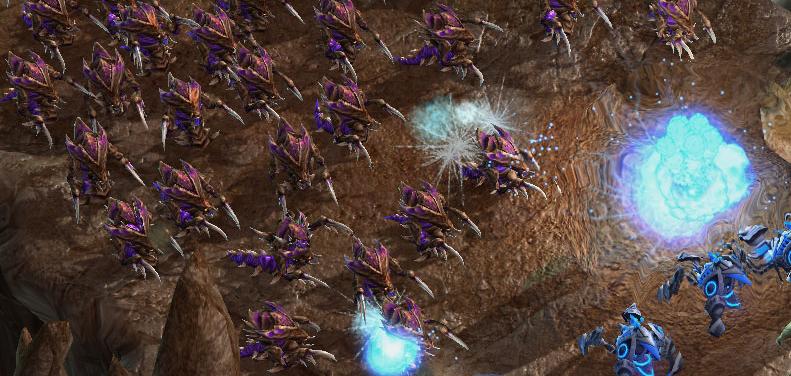 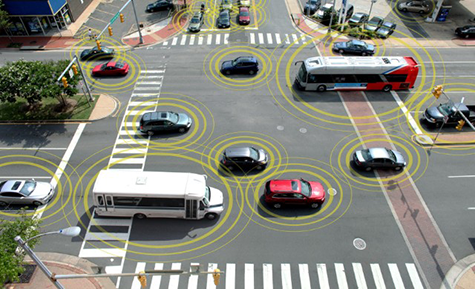 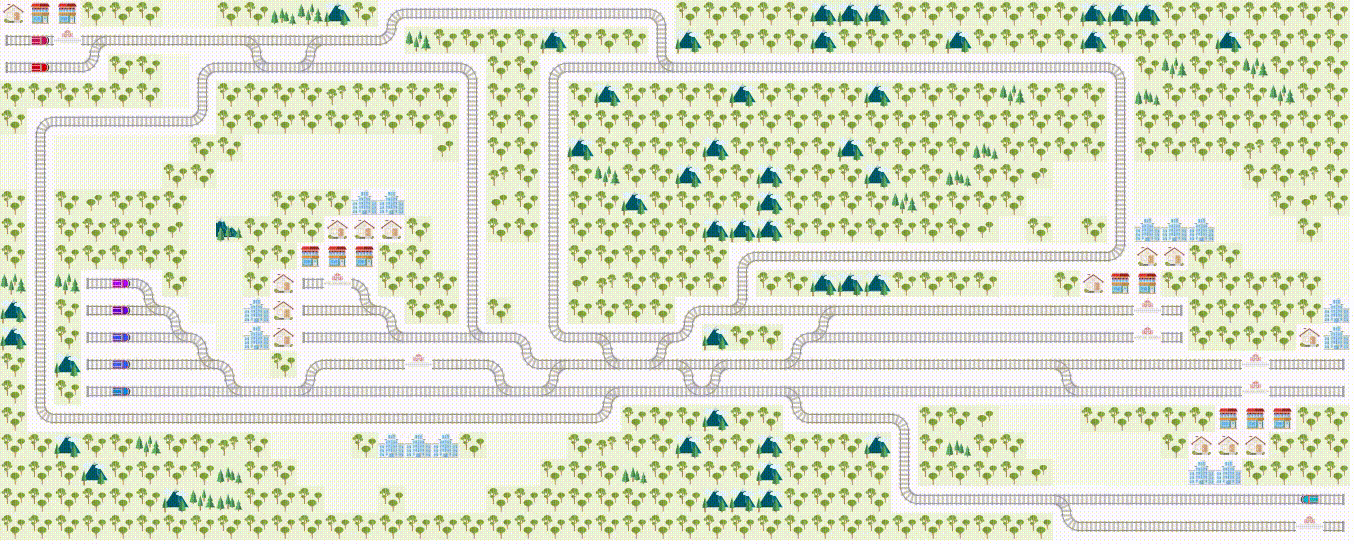 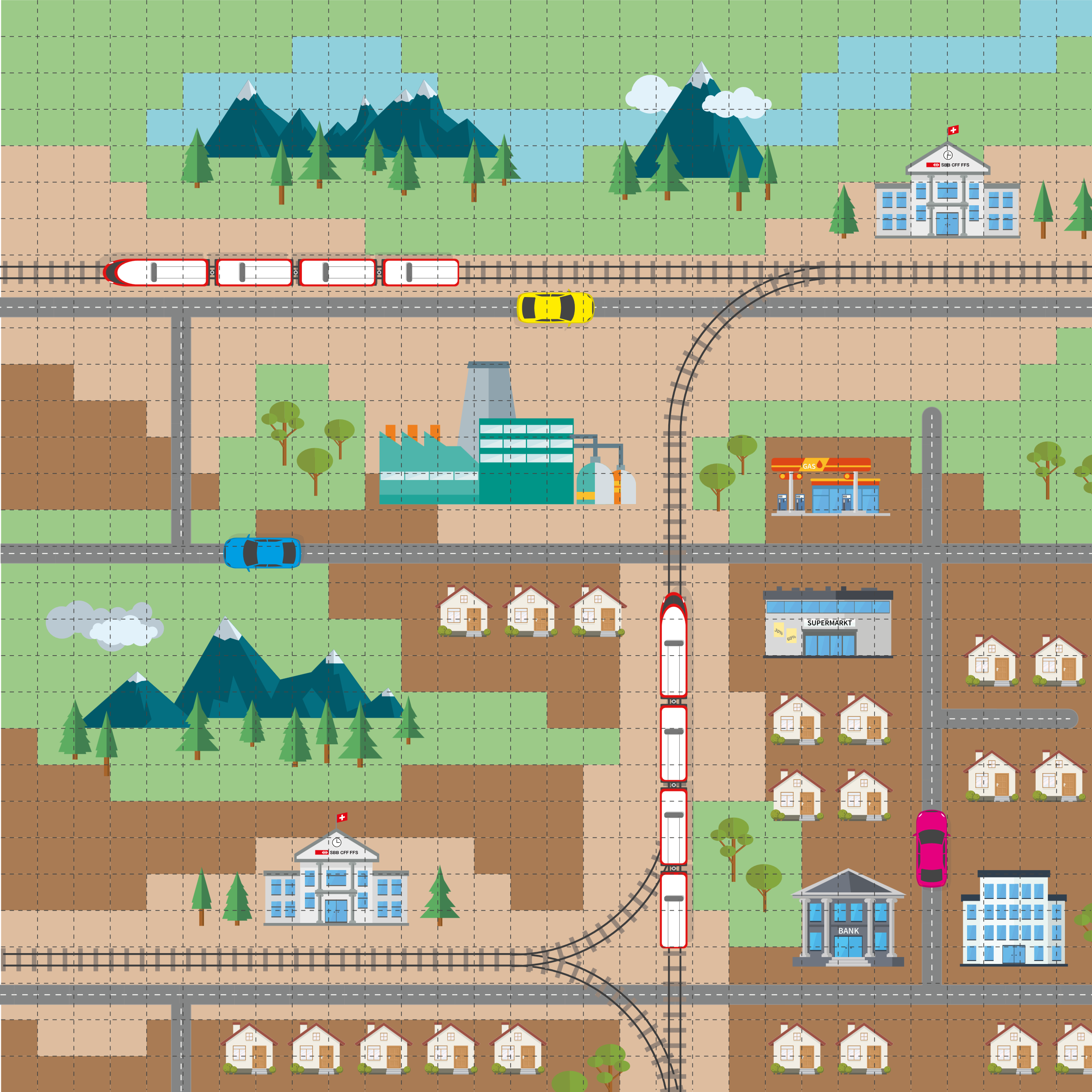 Problem’s Name
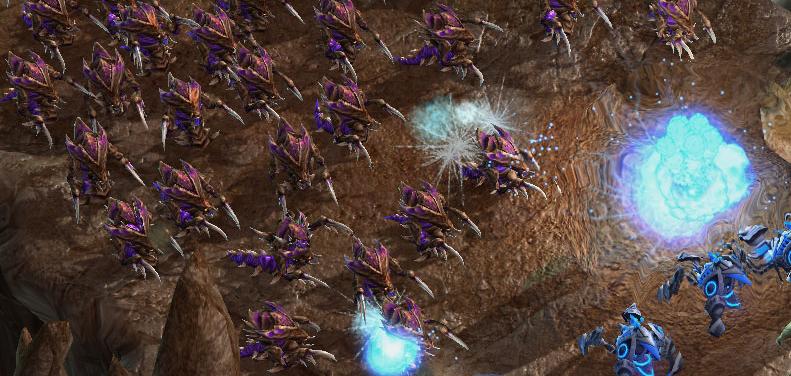 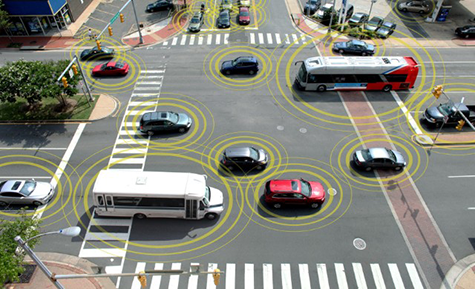 Multi-agent
Pathfinidng
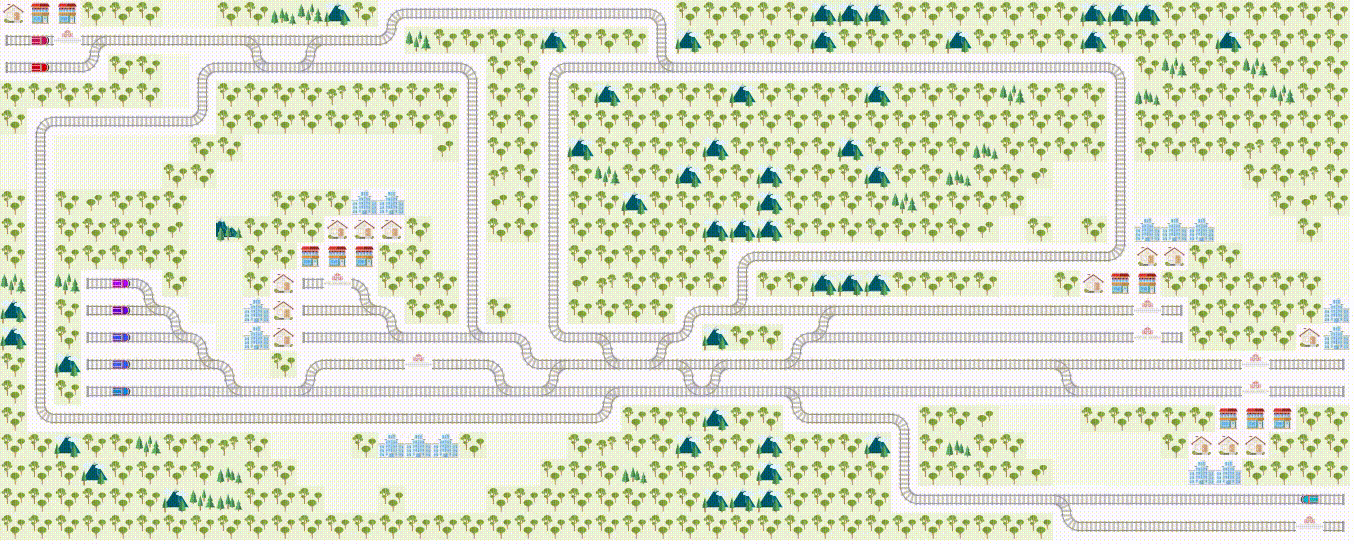 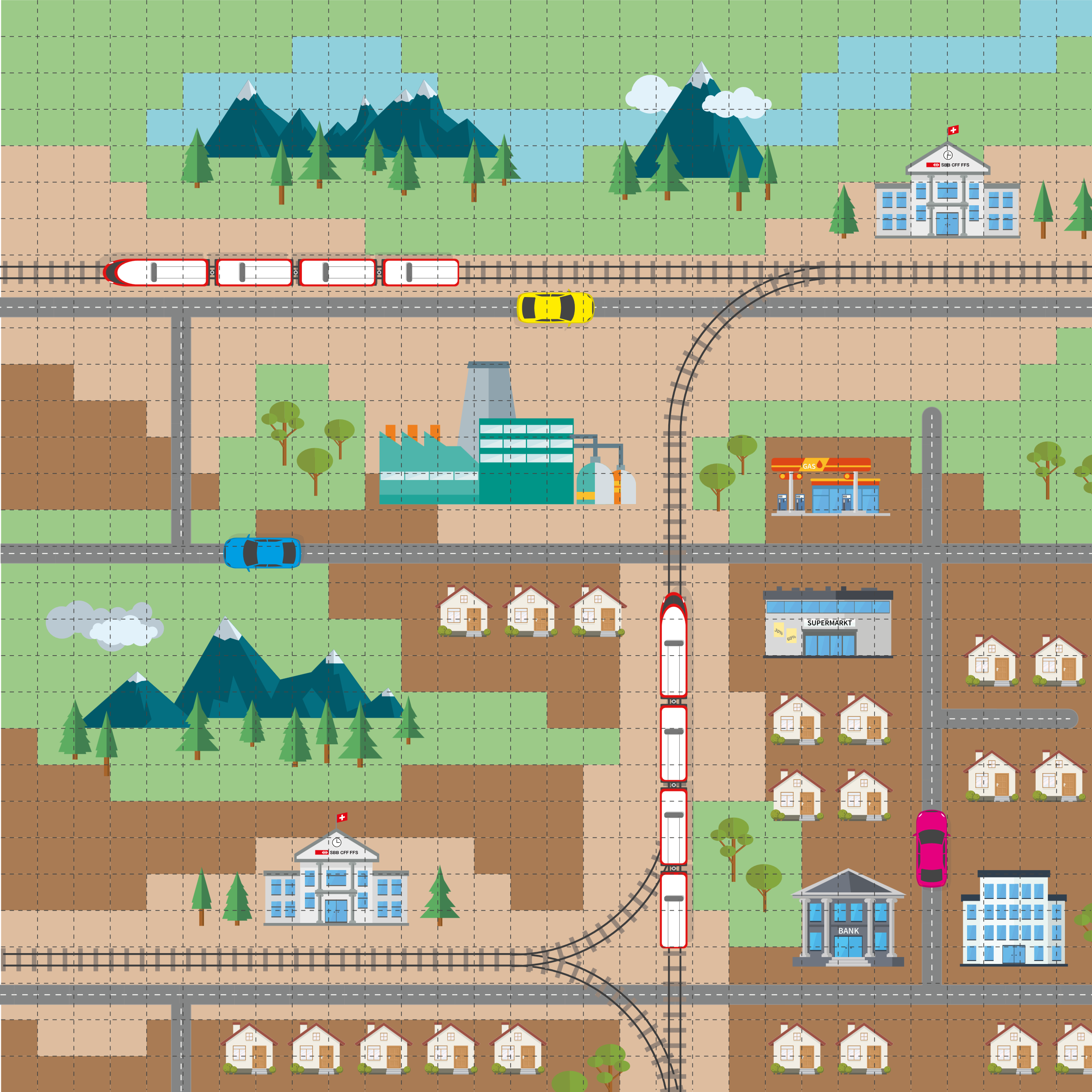 Centralized vs. Decentralized MAPF
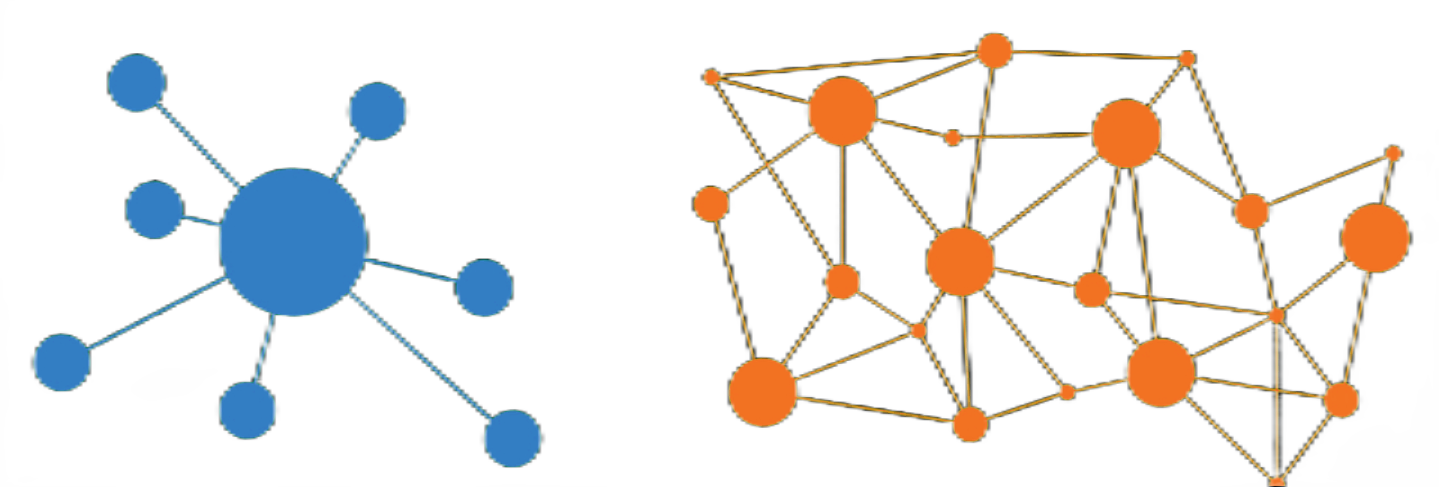 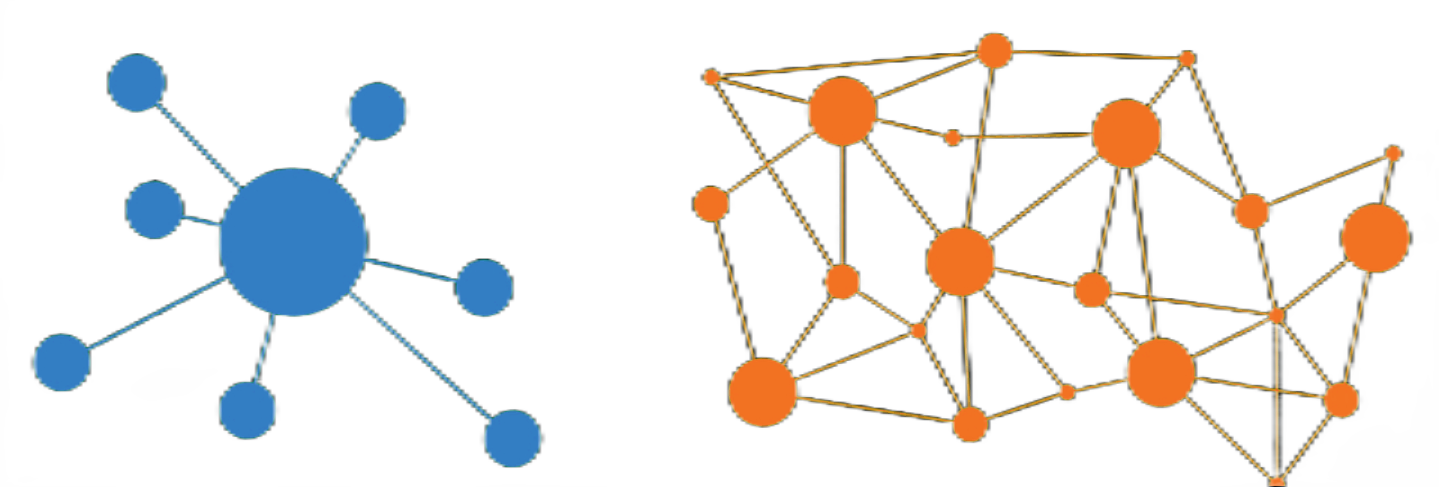 Centralized
single planner
full observability
information sharing
Idea
[Central planner] Plans a set of collision-free paths
Each agent follows its path
Pros
Strong theoretical guarantees
High-quality (optimal) solutions
Contras
Computationally intensive
The scalability is limited
Decentralized
each agent decides
partial observability
limited information sharing
Idea
[Each agent] Observes local surrounding
Each agent decides the next action
Pros
Fast
Highly scalable
Contras
No (limited) theoretical guarantees
Sub-optimal solutions
Workspace and Actions Representation
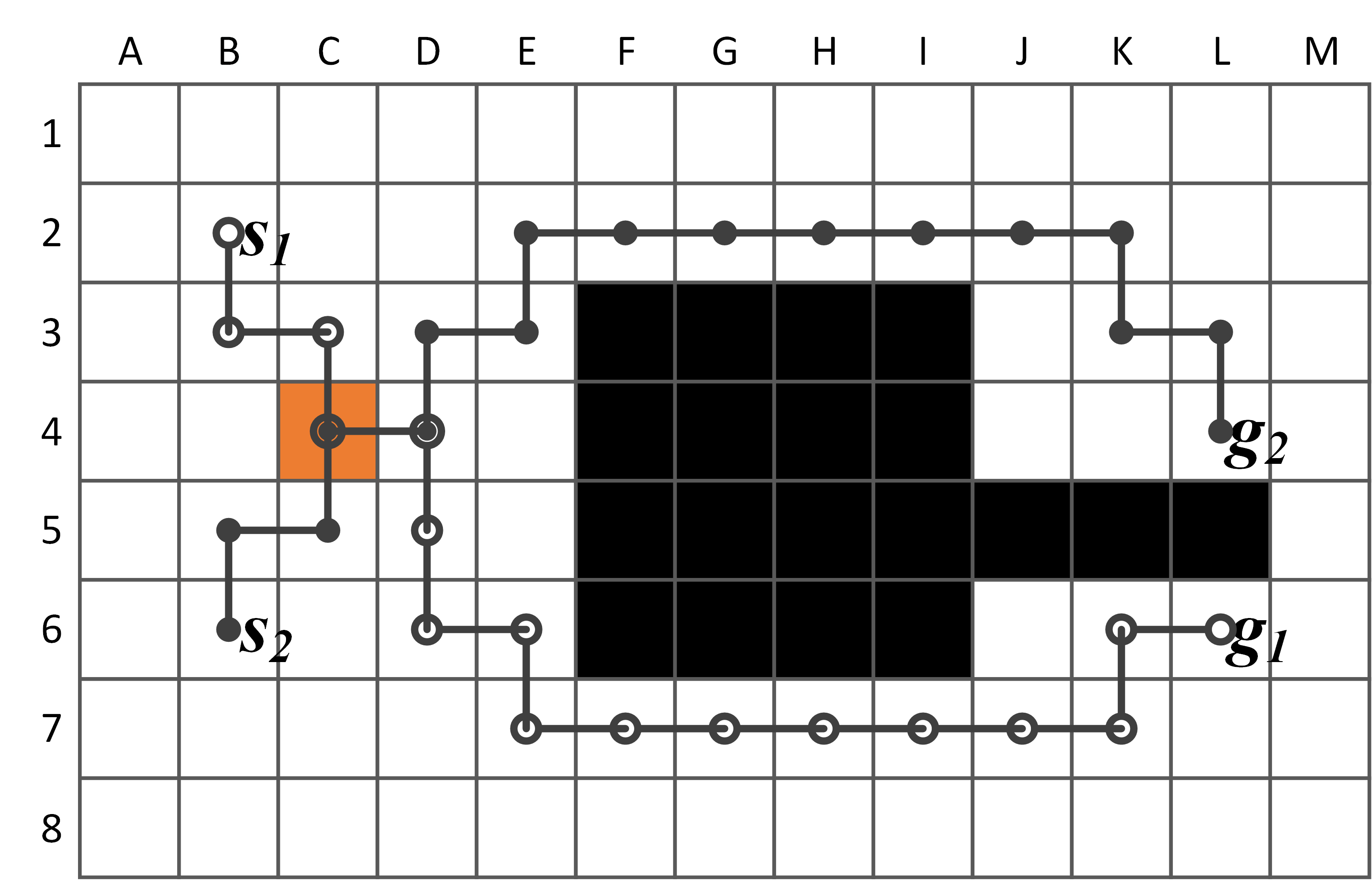 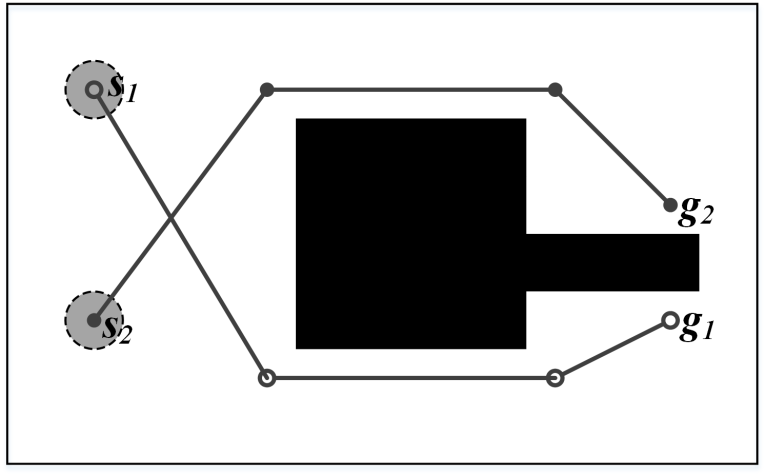 Time 
T = {0, 1, 2, 3, 4, …} /timesteps/

Workspace 
G = (V, E) /graph/
V — locations 
E — transitions between locations(collision-free w.r.t. static obstacles)
Actions 
wait (at graph vertex)
move (to another graph vertex) 

Plan
Sequence of actions that leads agent from the start vertex to the goal one
Problem Formulation : MAPF
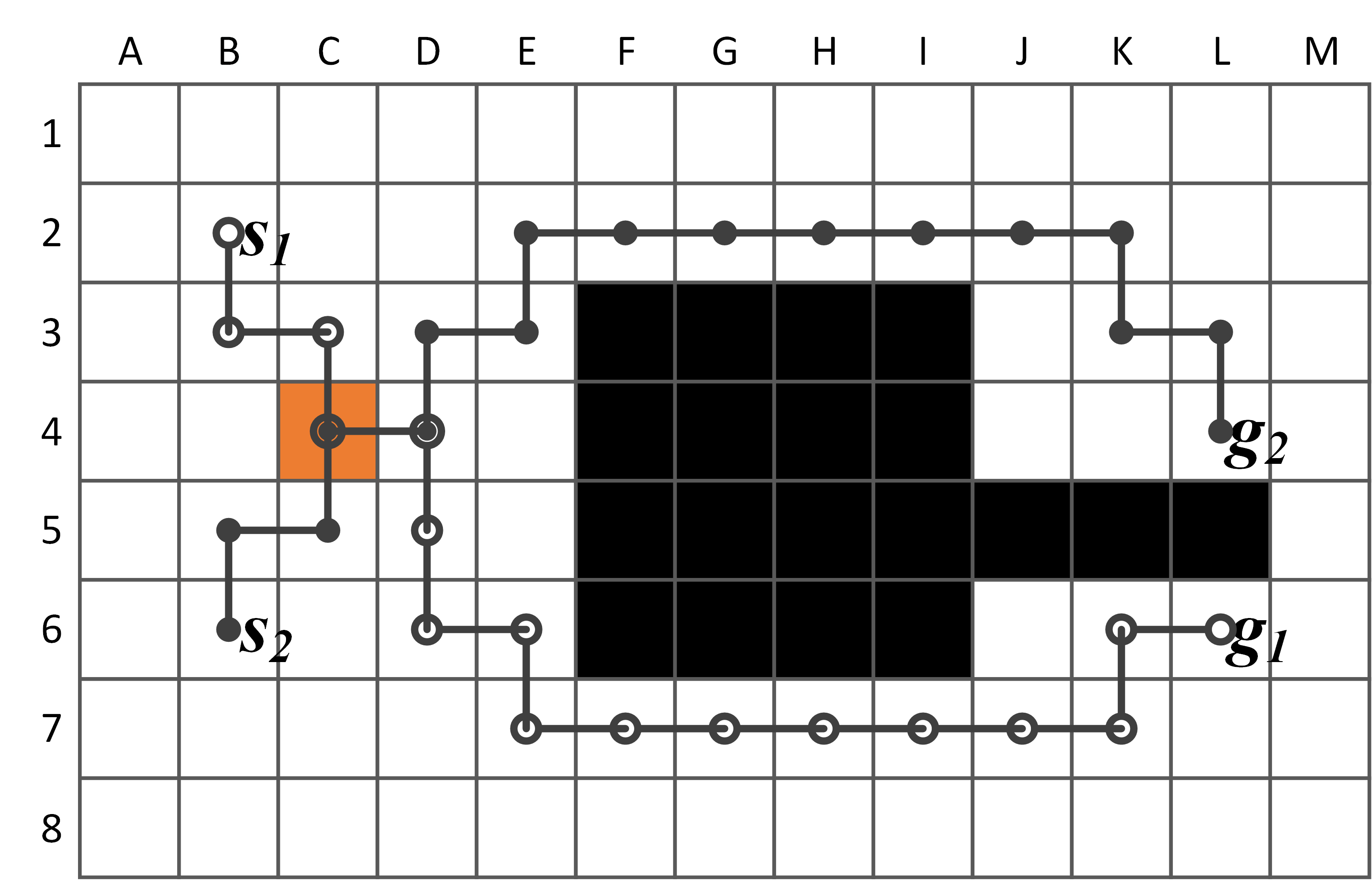 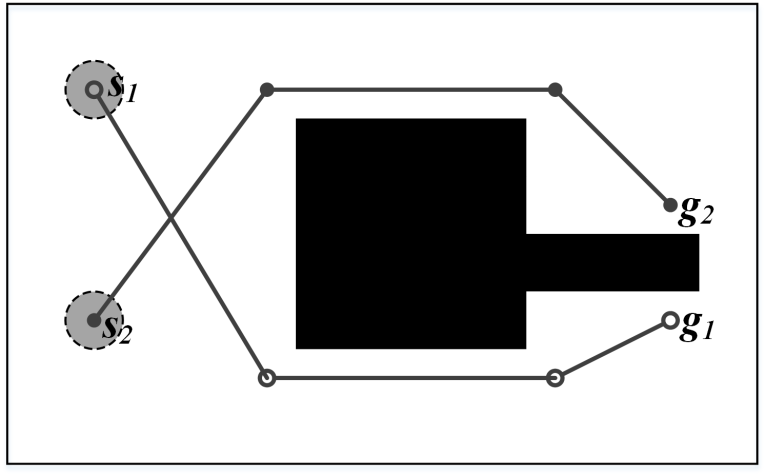 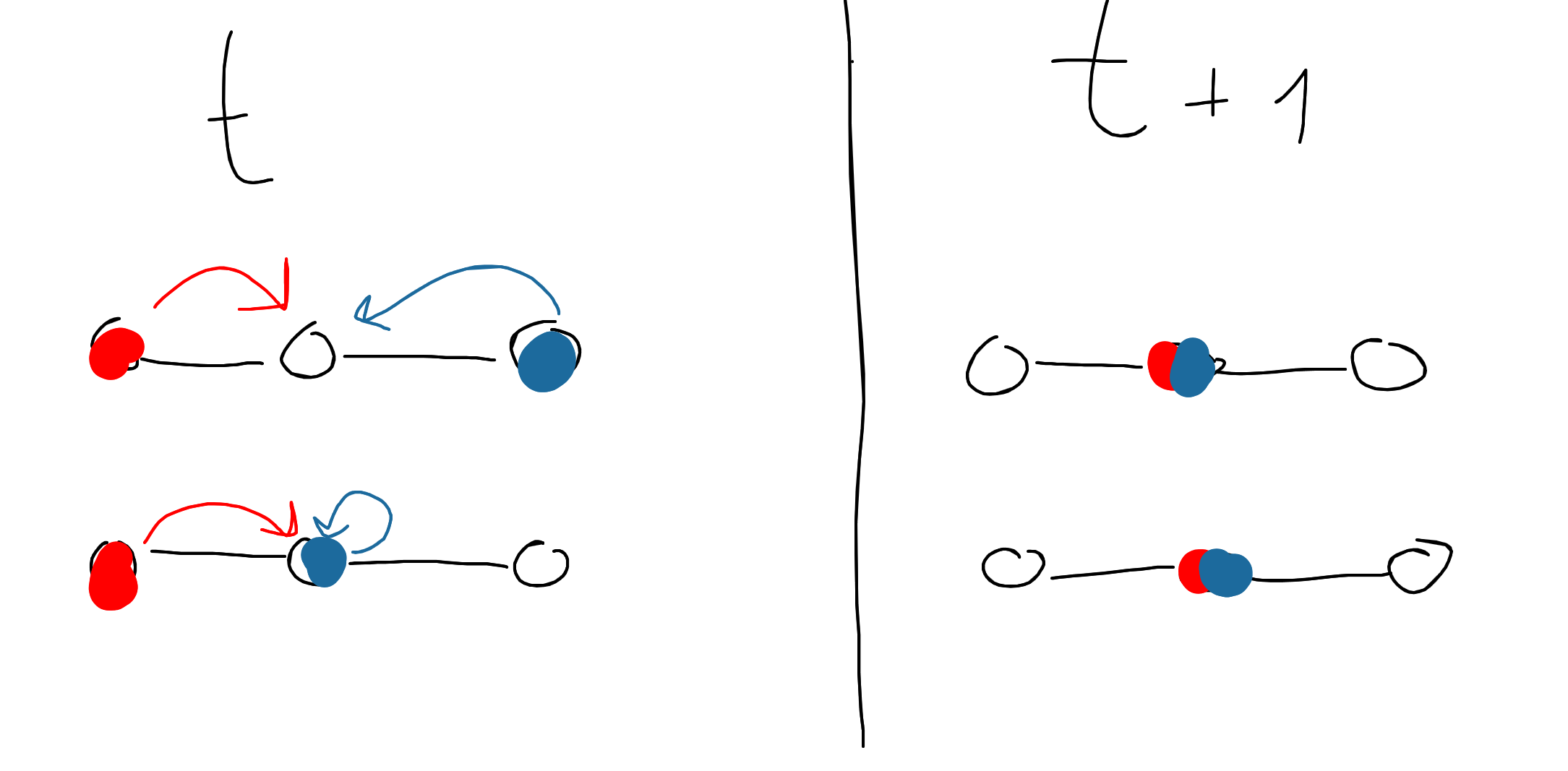 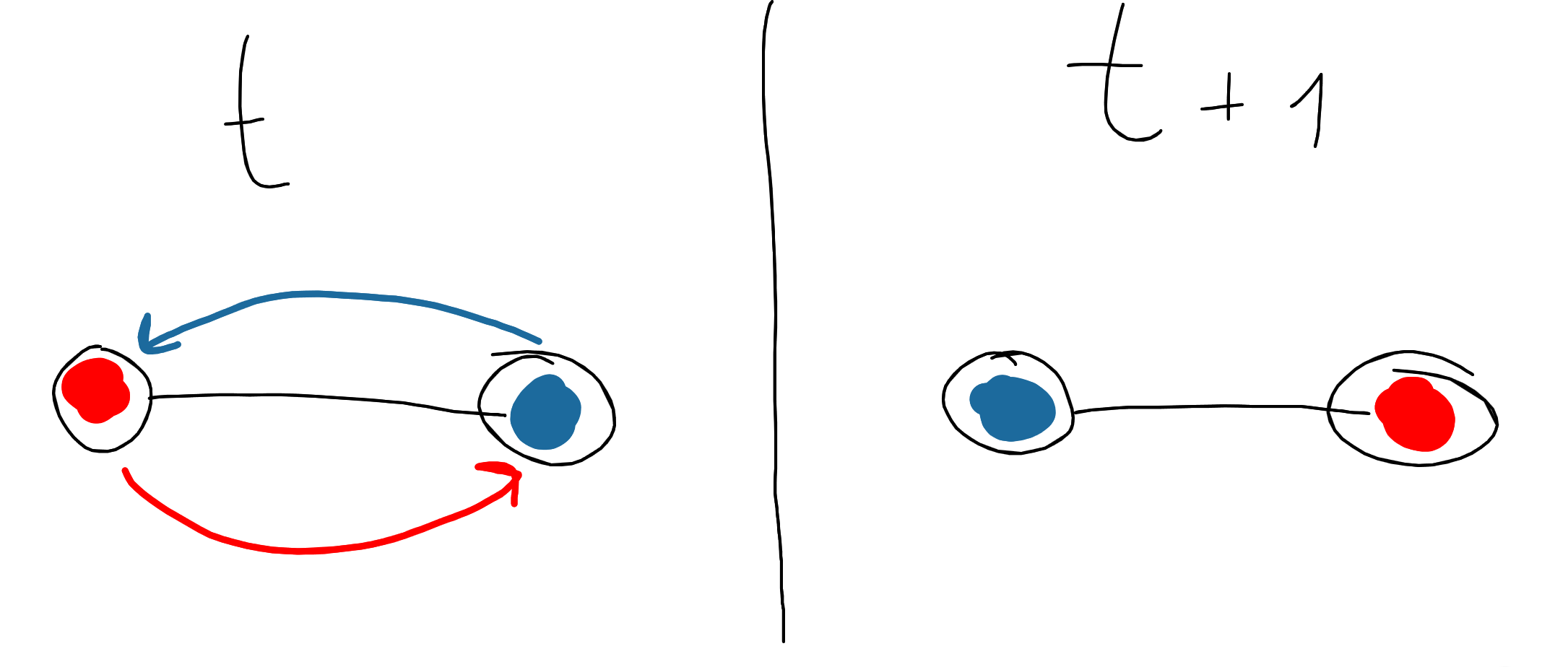 Vertex conflict
Edge (swap) conflict
Problem Formulation : Lifelong MAPF (LMAPF)
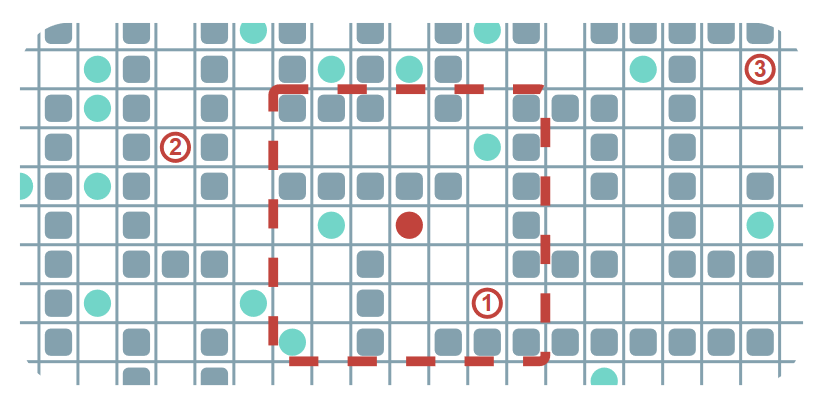 MAPF 
+ 
every time the agent achieves a goal it is assigned to a new one


Objective ()

Throughput(T)
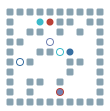 Problem Formulation : Anonymous MAPF (MAPF)
MAPF 
+ 
Task Assignment
Quiz
MAPF vs. AMAPF
(centralized)
Which problem is harder to solve optimally?
Quiz
MAPF vs. AMAPF
(centralized)
Which problem is harder to solve optimally?
02
Solving Centralized MAPF fast. Prioritized Planning
Prioritized Planning
Choose priorities 
Plan blue agent then plan green agent
16
[Speaker Notes: To eliminate it we need to constrain one of the agents NOT to occupy this node at timestep two.
It can be either green agent.]
Prioritized Planning
Choose priorities 
Plan blue agent then plan green agent
Phase 1 
Plan blue agent
17
[Speaker Notes: To eliminate it we need to constrain one of the agents NOT to occupy this node at timestep two.
It can be either green agent.]
Prioritized Planning
Choose priorities 
Plan blue agent then plan green agent
Phase 1 
Plan blue agent
0
18
[Speaker Notes: To eliminate it we need to constrain one of the agents NOT to occupy this node at timestep two.
It can be either green agent.]
Prioritized Planning
Choose priorities 
Plan blue agent then plan green agent
Phase 1 
Plan blue agent
1
0
19
[Speaker Notes: To eliminate it we need to constrain one of the agents NOT to occupy this node at timestep two.
It can be either green agent.]
Prioritized Planning
Choose priorities 
Plan blue agent then plan green agent
Phase 1 
Plan blue agent
2
1
0
20
[Speaker Notes: To eliminate it we need to constrain one of the agents NOT to occupy this node at timestep two.
It can be either green agent.]
Prioritized Planning
Choose priorities 
Plan blue agent then plan green agent
Phase 1 
Plan blue agent
3
2
1
0
21
[Speaker Notes: To eliminate it we need to constrain one of the agents NOT to occupy this node at timestep two.
It can be either green agent.]
Prioritized Planning
Choose priorities 
Plan blue agent then plan green agent
Phase 1 
Plan blue agent
         done
1
2
3
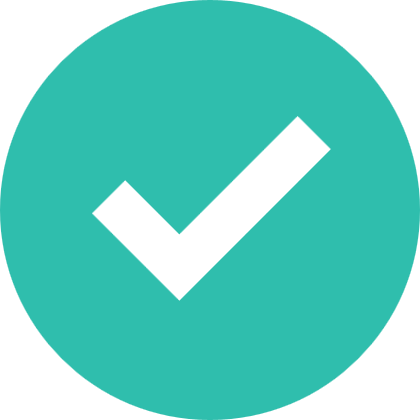 0
22
[Speaker Notes: To eliminate it we need to constrain one of the agents NOT to occupy this node at timestep two.
It can be either green agent.]
Prioritized Planning
Choose priorities 
Plan blue agent then plan green agent
Phase 1 
Plan blue agent
         done
Phase 2
Plan green agent
1
2
3
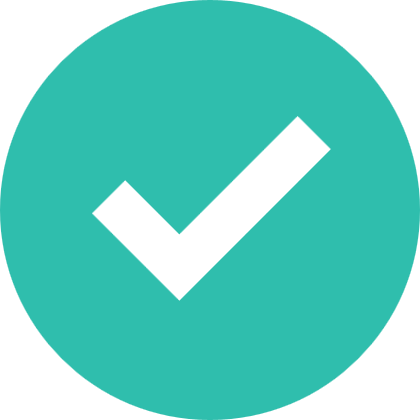 0
23
[Speaker Notes: To eliminate it we need to constrain one of the agents NOT to occupy this node at timestep two.
It can be either green agent.]
Prioritized Planning
Choose priorities 
Plan blue agent then plan green agent
Phase 1 
Plan blue agent
         done
Phase 2
Plan green agent
1
2
3
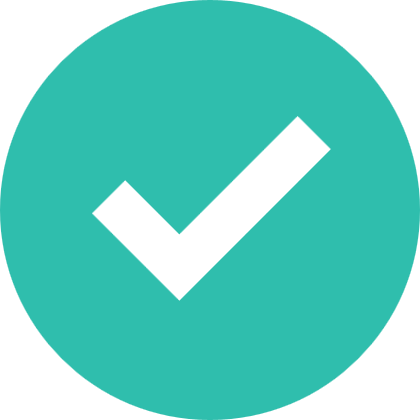 0
0
24
[Speaker Notes: To eliminate it we need to constrain one of the agents NOT to occupy this node at timestep two.
It can be either green agent.]
Prioritized Planning
Choose priorities 
Plan blue agent then plan green agent
Phase 1 
Plan blue agent
         done
Phase 2
Plan green agent
1
2
3
1
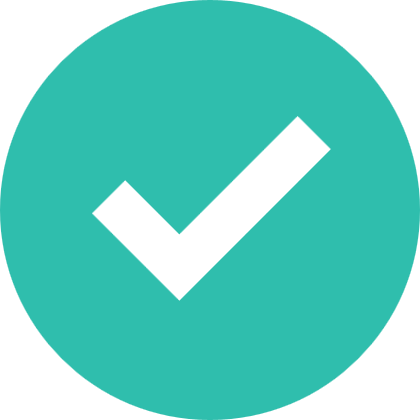 0
0
25
[Speaker Notes: To eliminate it we need to constrain one of the agents NOT to occupy this node at timestep two.
It can be either green agent.]
Prioritized Planning
Choose priorities 
Plan blue agent then plan green agent
Phase 1 
Plan blue agent
         done
Phase 2
Plan green agent
1
2
3
1
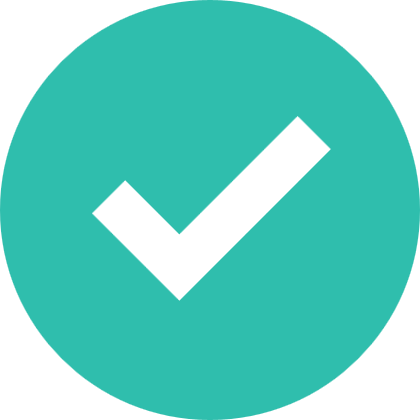 0
0
26
[Speaker Notes: To eliminate it we need to constrain one of the agents NOT to occupy this node at timestep two.
It can be either green agent.]
Prioritized Planning
Choose priorities 
Plan blue agent then plan green agent
Phase 1 
Plan blue agent
         done
Phase 2
Plan green agent
1
2
3
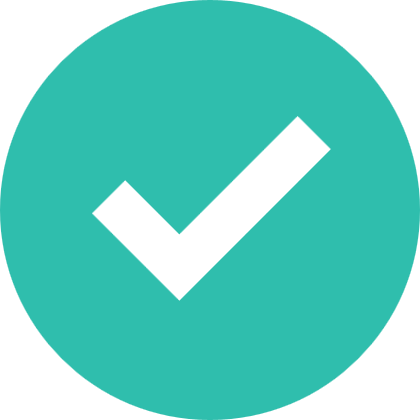 0
WAIT
27
[Speaker Notes: To eliminate it we need to constrain one of the agents NOT to occupy this node at timestep two.
It can be either green agent.]
Prioritized Planning
Choose priorities 
Plan blue agent then plan green agent
Phase 1 
Plan blue agent
         done
Phase 2
Plan green agent
1
2
3
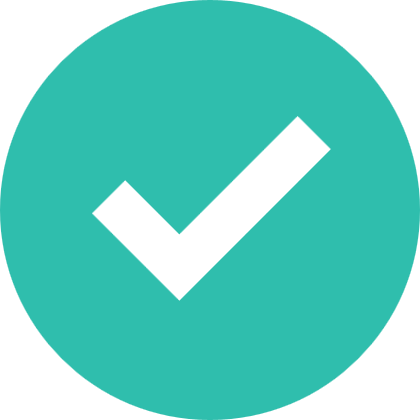 0
WAIT
WAIT
28
[Speaker Notes: To eliminate it we need to constrain one of the agents NOT to occupy this node at timestep two.
It can be either green agent.]
Prioritized Planning
Choose priorities 
Plan blue agent then plan green agent
Phase 1 
Plan blue agent
         done
Phase 2
Plan green agent
1
2
3
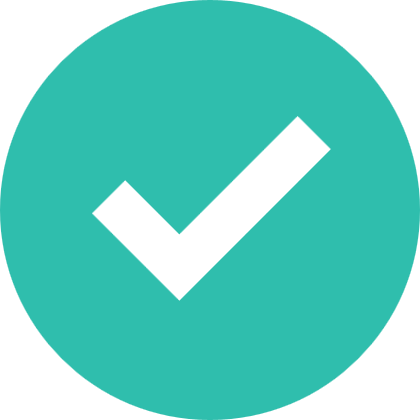 0
WAIT
WAIT
WAIT
29
[Speaker Notes: To eliminate it we need to constrain one of the agents NOT to occupy this node at timestep two.
It can be either green agent.]
Prioritized Planning
Choose priorities 
Plan blue agent then plan green agent
Phase 1 
Plan blue agent
         done
Phase 2
Plan green agent
1
2
3
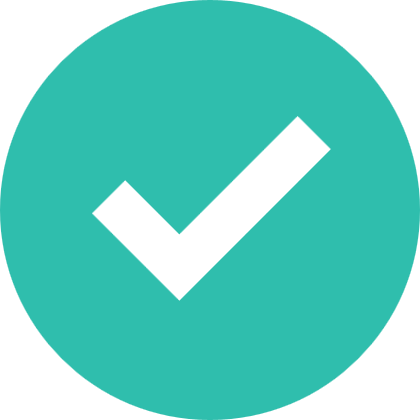 2
3
0
0
1
30
[Speaker Notes: To eliminate it we need to constrain one of the agents NOT to occupy this node at timestep two.
It can be either green agent.]
Prioritized Planning
Choose priorities 
Plan blue agent then plan green agent
Phase 1 
Plan blue agent
         done
Phase 2
Plan green agent
1
2
3
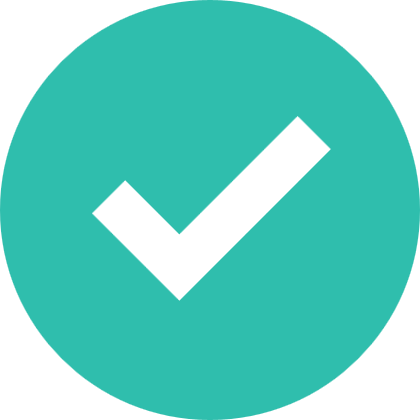 4
2
3
0
0
1
31
[Speaker Notes: To eliminate it we need to constrain one of the agents NOT to occupy this node at timestep two.
It can be either green agent.]
Prioritized Planning
Choose priorities 
Plan blue agent then plan green agent
Phase 1 
Plan blue agent
         done
Phase 2
Plan green agent
1
2
3
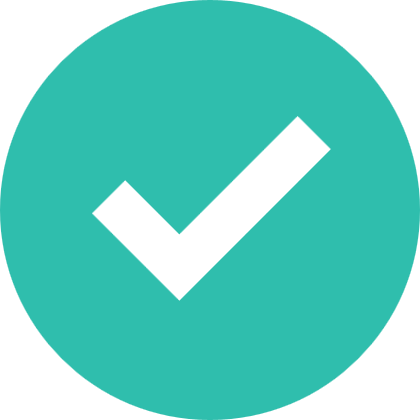 4
5
2
3
0
0
1
32
[Speaker Notes: To eliminate it we need to constrain one of the agents NOT to occupy this node at timestep two.
It can be either green agent.]
Prioritized Planning
Choose priorities 
Plan blue agent then plan green agent
Phase 1 
Plan blue agent
         done
Phase 2
Plan green agent
        done
1
2
3
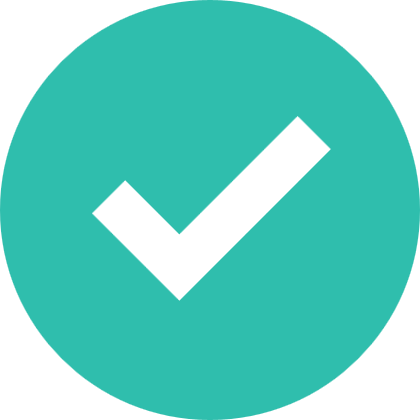 4
5
6
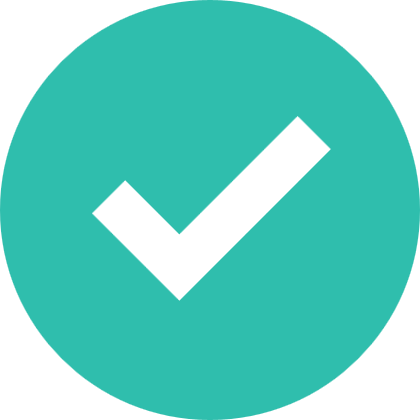 2
3
0
0
1
33
[Speaker Notes: To eliminate it we need to constrain one of the agents NOT to occupy this node at timestep two.
It can be either green agent.]
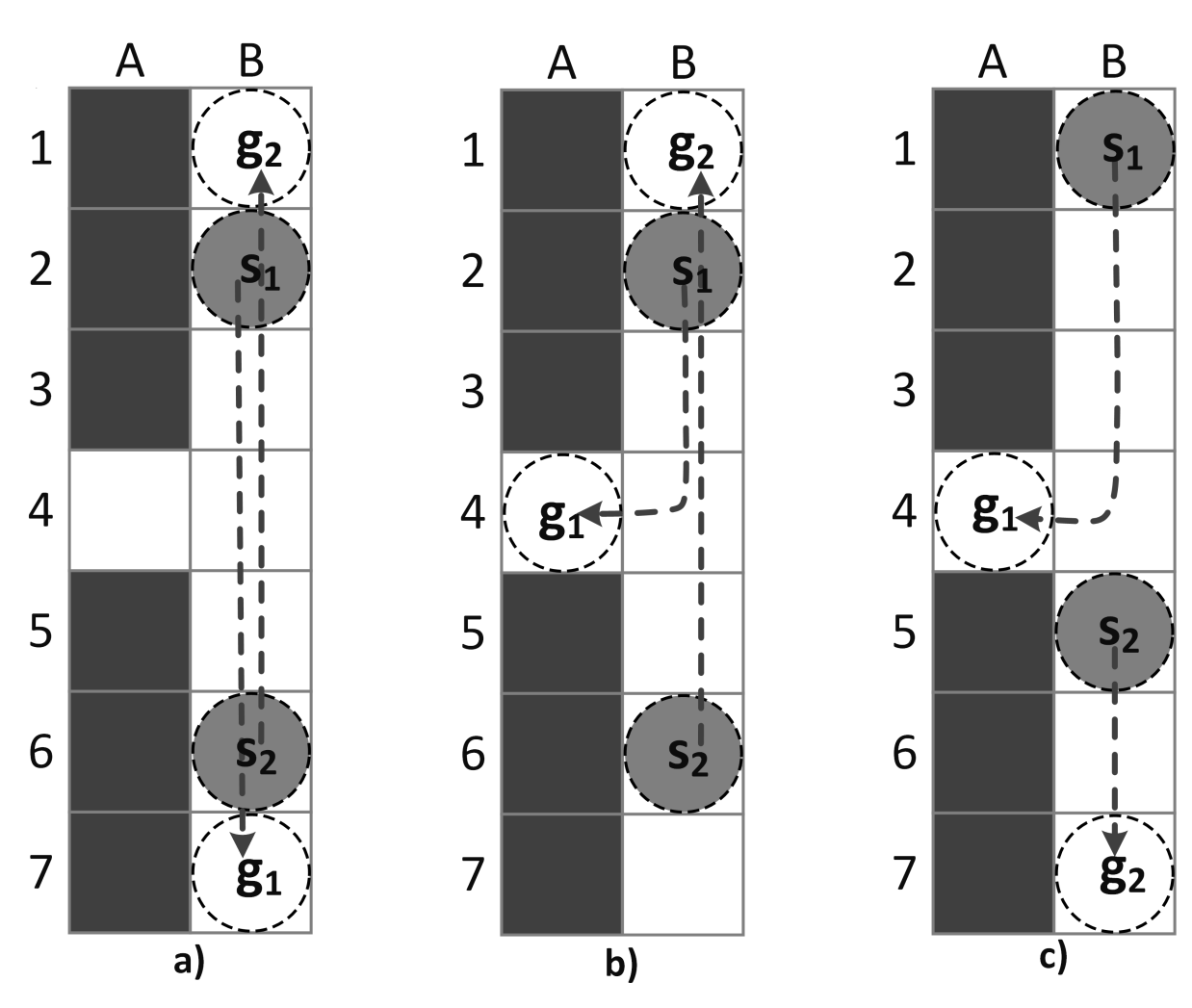 Prioritized Planning
Fast
Scalable
Not complete in general
It depends
Always success
Always fail
34
[Speaker Notes: To eliminate it we need to constrain one of the agents NOT to occupy this node at timestep two.
It can be either green agent.]
Prioritized Planning
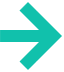 Fast
Scalable
Not complete in general
PP scales well to large number of agents and is frequently used in practical applications
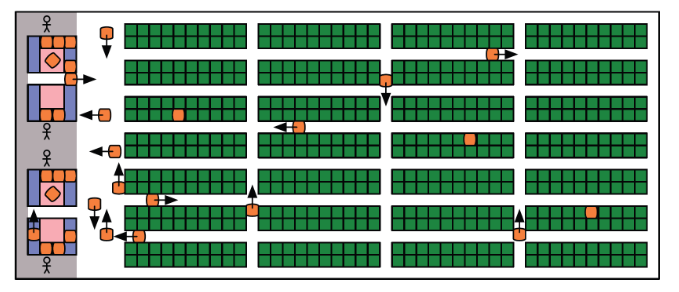 Complete for well-formed infrastructures
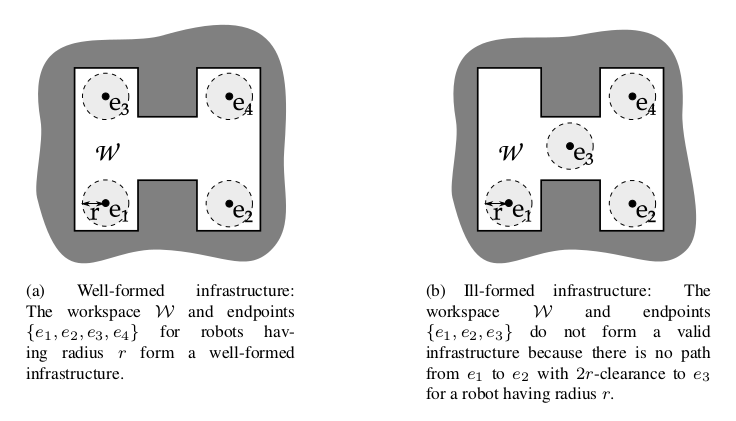 Wurman, P. R.; D’Andrea, R.; and Mountz, M. 2007. Coordinating Hundreds of Cooperative, Autonomous Vehicles in Warehouses. In Proceedings of the AAAI Conference on Artificial Intelligence (AAAI 2007), 1752–1760.
Čáp, M., Novák, P., Kleiner, A., and Selecký, M. 2015. Prioritized planning algorithms for trajectory coordination of multiple mobile robots. IEEE Transactions on Automation Science and Engineering, 12(3):835-849.
35
[Speaker Notes: To eliminate it we need to constrain one of the agents NOT to occupy this node at timestep two.
It can be either green agent.]
03
Optimally Solving (Centralized) MAPF with Conflict-Based Search
Conflict Based Search (CBS)
Plan each path individually with optimal planner, e.g. A*:
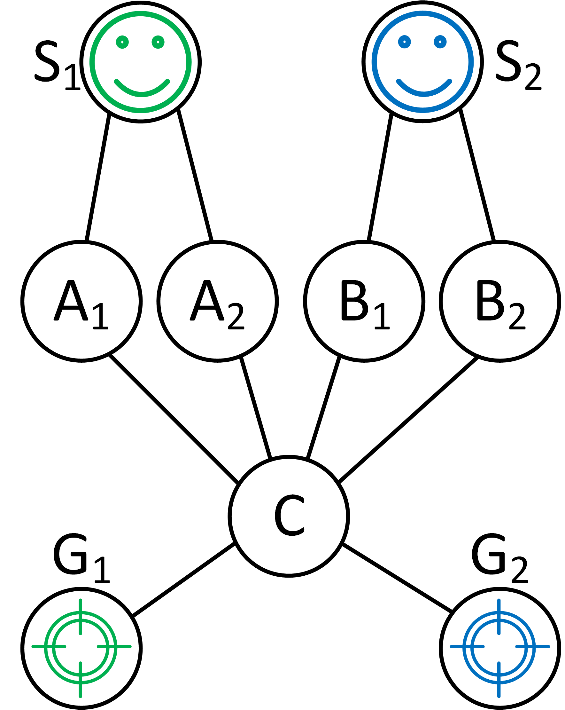 [Sharon et al., 2015] Sharon, G., Stern, R., Felner, A., & Sturtevant, N. R. (2015). Conflict-based search for optimal multi-agent pathfinding. Artificial Intelligence, 219, 40-66.
37
[Speaker Notes: To eliminate it we need to constrain one of the agents NOT to occupy this node at timestep two.
It can be either green agent.]
Conflict Based Search (CBS)
Plan each path individually with optimal planner, e.g. A*:{S1, A2, C, G1}; {S2, B2, C, G2}
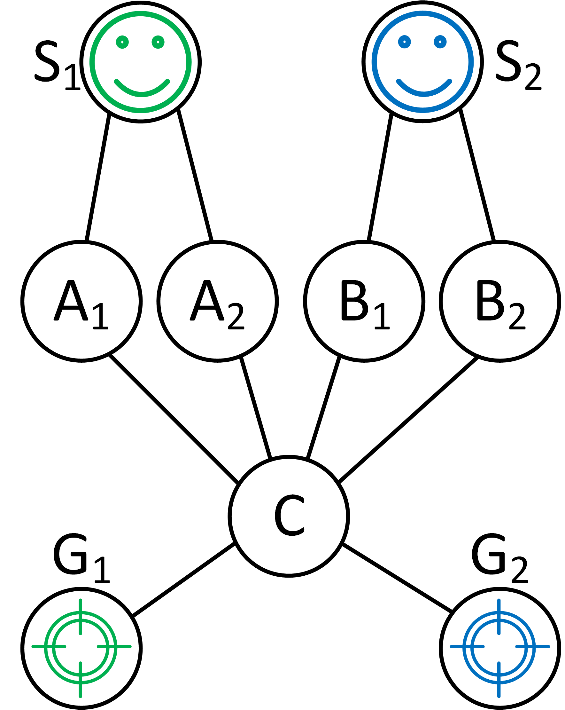 [Sharon et al., 2015] Sharon, G., Stern, R., Felner, A., & Sturtevant, N. R. (2015). Conflict-based search for optimal multi-agent pathfinding. Artificial Intelligence, 219, 40-66.
38
[Speaker Notes: To eliminate it we need to constrain one of the agents NOT to occupy this node at timestep two.
It can be either green agent.]
Conflict Based Search (CBS)
Plan each path individually with optimal planner, e.g. A*:{S1, A2, C, G1}; {S2, B2, C, G2}
Find a conflict between the agents/paths:
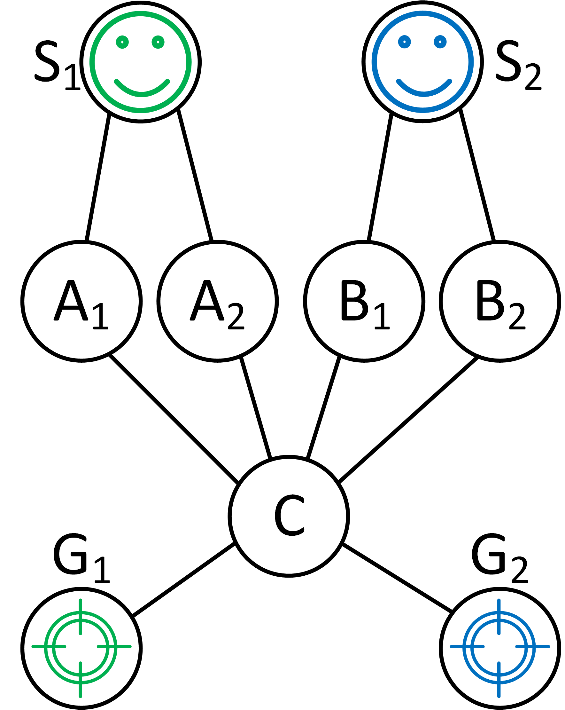 [Sharon et al., 2015] Sharon, G., Stern, R., Felner, A., & Sturtevant, N. R. (2015). Conflict-based search for optimal multi-agent pathfinding. Artificial Intelligence, 219, 40-66.
39
[Speaker Notes: To eliminate it we need to constrain one of the agents NOT to occupy this node at timestep two.
It can be either green agent.]
Conflict Based Search (CBS)
Plan each path individually with optimal planner, e.g. A*:{S1, A2, C, G1}; {S2, B2, C, G2}
Find a conflict between the agents/paths:{Green, Blue, C, 2}
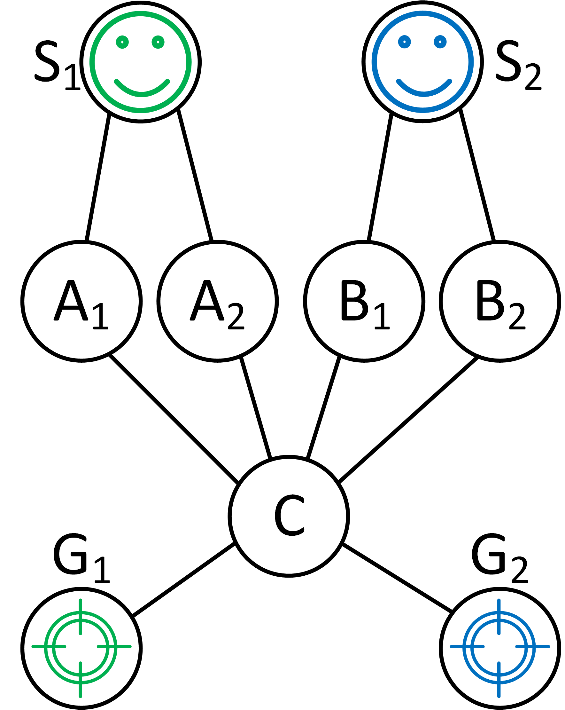 [Sharon et al., 2015] Sharon, G., Stern, R., Felner, A., & Sturtevant, N. R. (2015). Conflict-based search for optimal multi-agent pathfinding. Artificial Intelligence, 219, 40-66.
40
[Speaker Notes: To eliminate it we need to constrain one of the agents NOT to occupy this node at timestep two.
It can be either green agent.]
Conflict Based Search (CBS)
Plan each path individually with optimal planner, e.g. A*:{S1, A2, C, G1}; {S2, B2, C, G2}
Find a conflict between the agents/paths:{Green, Blue, C, 2}
 If the conflict is found – impose constraint to avoid it:
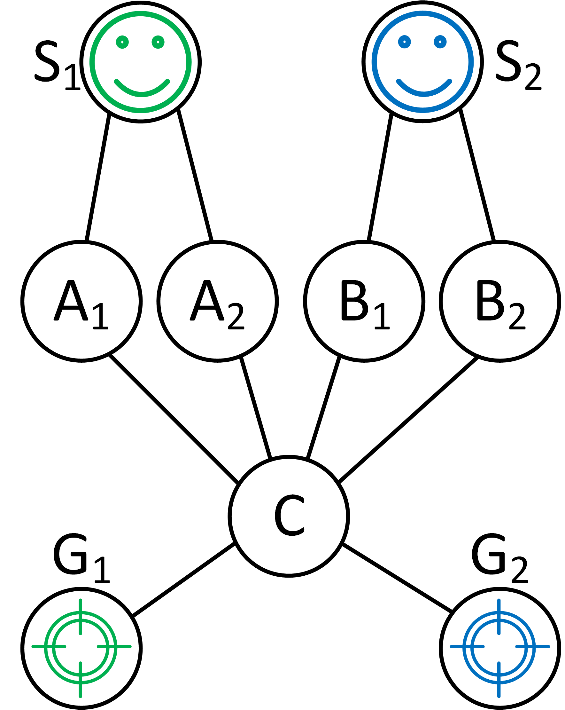 [Sharon et al., 2015] Sharon, G., Stern, R., Felner, A., & Sturtevant, N. R. (2015). Conflict-based search for optimal multi-agent pathfinding. Artificial Intelligence, 219, 40-66.
41
[Speaker Notes: To eliminate it we need to constrain one of the agents NOT to occupy this node at timestep two.
It can be either green agent.]
Conflict Based Search (CBS)
Plan each path individually with optimal planner, e.g. A*:{S1, A2, C, G1}; {S2, B2, C, G2}
Find a conflict between the agents/paths:{Green, Blue, C, 2}
 If the conflict is found – impose constraint to avoid it: Constrain green agent to avoid C at timestep 2: {Green, C, 2}
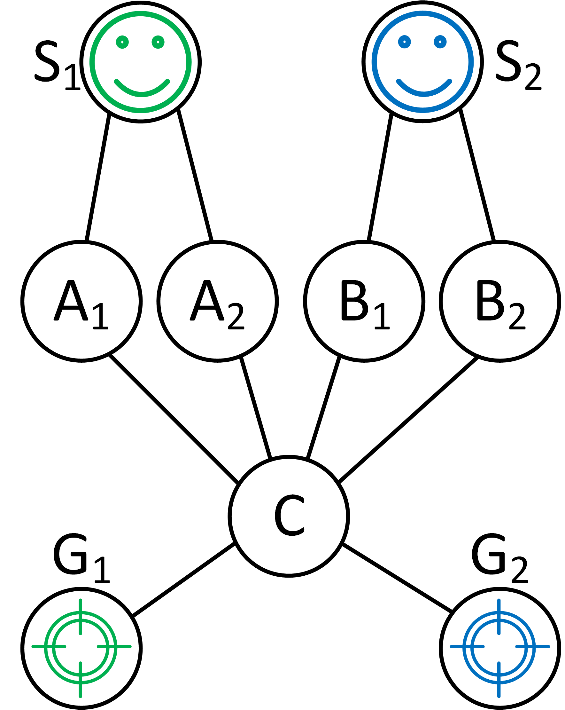 2
[Sharon et al., 2015] Sharon, G., Stern, R., Felner, A., & Sturtevant, N. R. (2015). Conflict-based search for optimal multi-agent pathfinding. Artificial Intelligence, 219, 40-66.
42
[Speaker Notes: To eliminate it we need to constrain one of the agents NOT to occupy this node at timestep two.
It can be either green agent.]
Conflict Based Search (CBS)
Plan each path individually with optimal planner, e.g. A*:{S1, A2, C, G1}; {S2, B2, C, G2}
Find a conflict between the agents/paths:{Green, Blue, C, 2}
 If the conflict is found – impose constraint to avoid it: Constrain green agent to avoid C at timestep 2: {Green, C, 2}Constrain blue agent to avoid C at timestep 2: {Blue, C, 2}
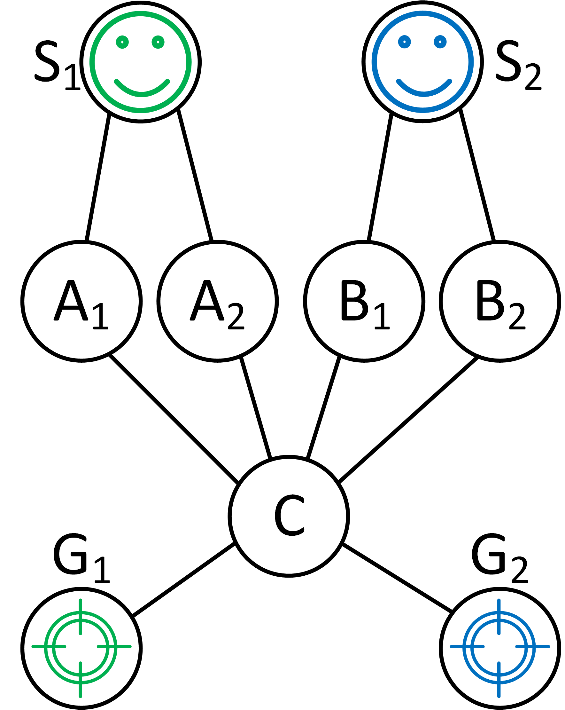 2
[Sharon et al., 2015] Sharon, G., Stern, R., Felner, A., & Sturtevant, N. R. (2015). Conflict-based search for optimal multi-agent pathfinding. Artificial Intelligence, 219, 40-66.
43
[Speaker Notes: To eliminate it we need to constrain one of the agents NOT to occupy this node at timestep two.
It can be either green agent.]
Conflict Based Search (CBS)
4) Split the solution into two alternative solutions, re-planning the paths of colliding agents with respect to the given constraints:
Conflict{Green, Blue, C, 2}
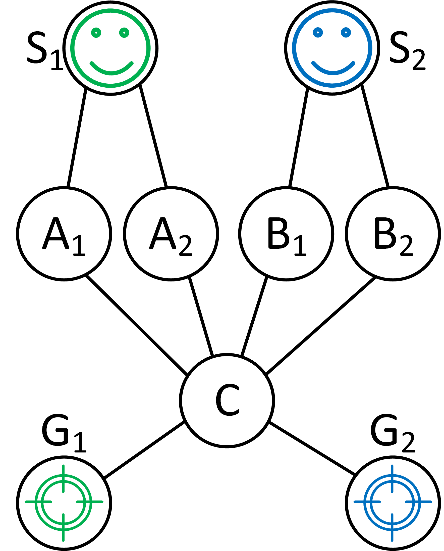 Constraint
{Blue, C, 2}
Constraint
{Green, C, 2}
[Sharon et al., 2015] Sharon, G., Stern, R., Felner, A., & Sturtevant, N. R. (2015). Conflict-based search for optimal multi-agent pathfinding. Artificial Intelligence, 219, 40-66.
44
[Speaker Notes: To eliminate it we need to constrain one of the agents NOT to occupy this node at timestep two.
It can be either green agent.]
Conflict Based Search (CBS)
4) Split the solution into two alternative solutions, re-planning the paths of colliding agents with respect to the given constraints:
Conflict{Green, Blue, C, 2}
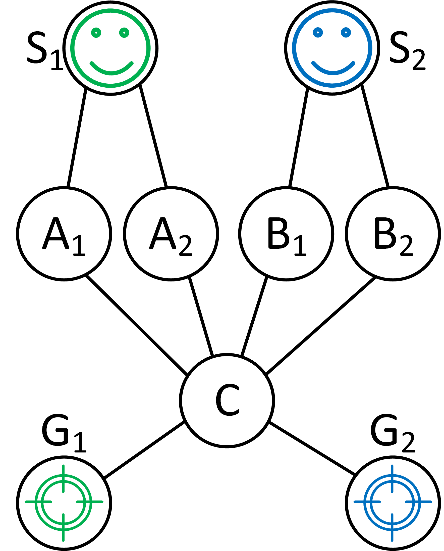 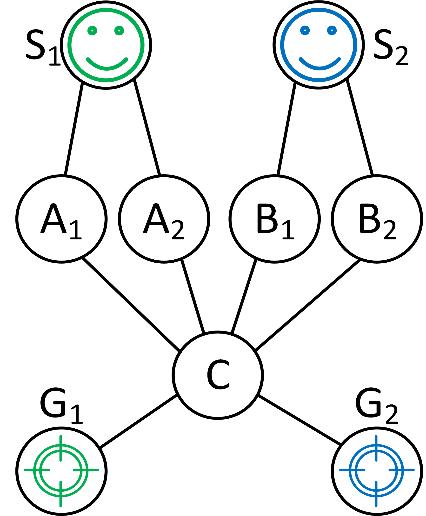 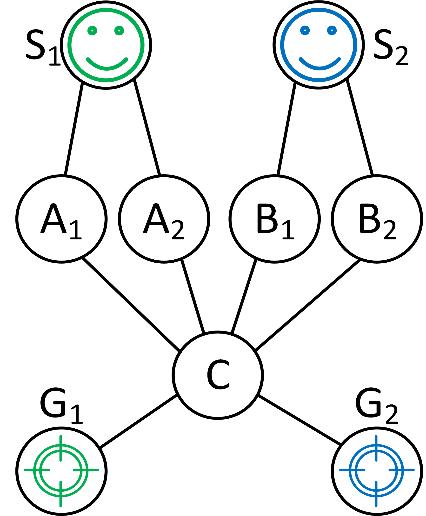 Constraint
{Blue, C, 2}
Constraint
{Green, C, 2}
{
}
{
}
{S1, A1, A1, C, G1}
{S1, A1, C, G1}
{S2, B2, C, G2}
{S2, B2, B2, C, G2}
45
[Speaker Notes: To eliminate it we need to constrain one of the agents NOT to occupy this node at timestep two.
It can be either green agent.]
Conflict Based Search (CBS)
Nice theoretical properties
If the solution exists, then CBS will find a solution and the latter will be provably optimal.
Numerous extensions
Meta-agents (joining certain agents to groups)
Cardinal, semi-cardinal conflicts (choosing the conflict to “expand” smartly)
Bounded-suboptimal search at the high/low level
Makes CBS work much faster
Disjoint conflicts
Adding heuristics to high level
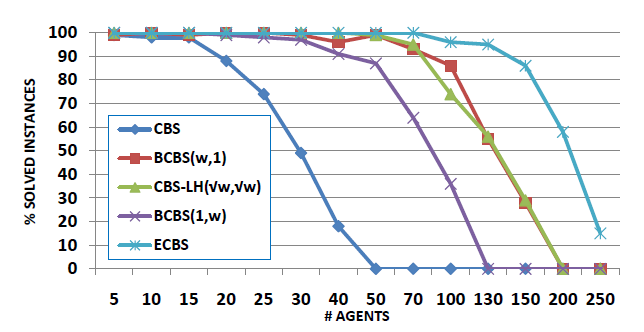 [Barer et al, 2014] Barer, M., Sharon, G., Stern, R. and Felner, A., 2014. Suboptimal variants of the conflict-based search algorithm for the multi-agent pathfinding problem. In SoCS 2014 (pp. 19-27).
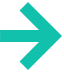 CBS is a powerful algorithmic framework 
for obtaining provably optimal solutions
46
[Speaker Notes: To eliminate it we need to constrain one of the agents NOT to occupy this node at timestep two.
It can be either green agent.]
Andreychuk A., Yakovlev K., Atzmon D., Stern R. Multi-Agent Pathfinding with Continuous Time // In Proceedings of the 28th International Joint Conference on Artificial Intelligence, IJCAI 2019. pp. 39-45.
47
[Speaker Notes: To eliminate it we need to constrain one of the agents NOT to occupy this node at timestep two.
It can be either green agent.]
04
Solving Decentralized (Lifelong) MAPF With Combination of Planning and Learning
Decentralized (Lifelong) MAPF
Sequential decision making
Observe
Decide
Act
Repeat
[decentralized] No central planner
[decentralized] Each agent at each time step decides its next action
limited observability
limited communication
[lifelong] After a goal is reached a new one is assigned
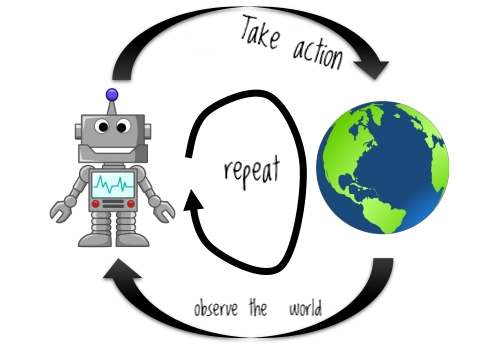 49
[Speaker Notes: To eliminate it we need to constrain one of the agents NOT to occupy this node at timestep two.
It can be either green agent.]
Why not simply plan individually with A*?
(each agent)
	1. plans the shortest path to the goal
		ignoring the other agents
	2. picks the first action of that plan
50
Why not simply plan individually with A*?
It does not work =(
Planning only
# goals achieved by the red agent	= 0
# goals achieved by all agents	= 36
Throughput (512 steps, 32 agents) 	= 0.07
51
How about ‘pure’ reinforcement learning (RL)?
Non-stationary environment
Sparse reward
Hard combinatorial structure of the solution space
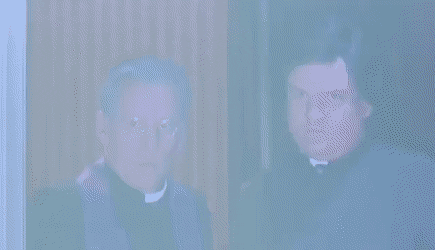 Slow, unstable learning (costly?)
Low generalization
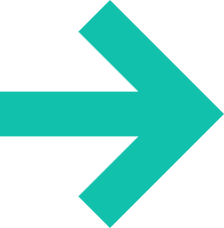 52
Planning and Learning …
… is all you need

(to solve decentralized MAPF efficiently)
53
Quiz
What is the origin of the word ‘ROBOT’
?
54
Quiz
What is the origin of the word ‘ROBOT’
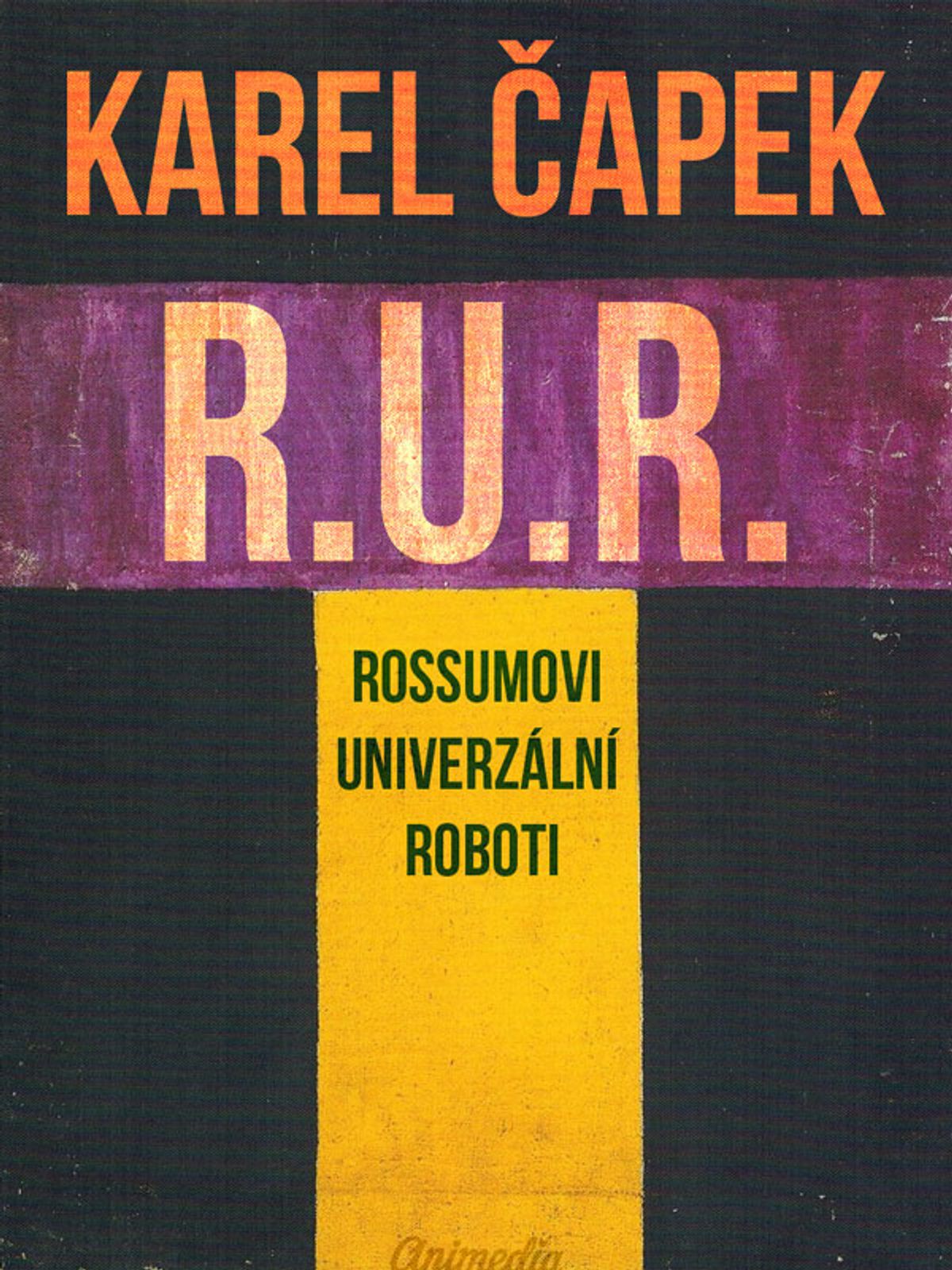 Czech Republic, 1920
Rossumovi univerzální roboti
55
FOLLOWER
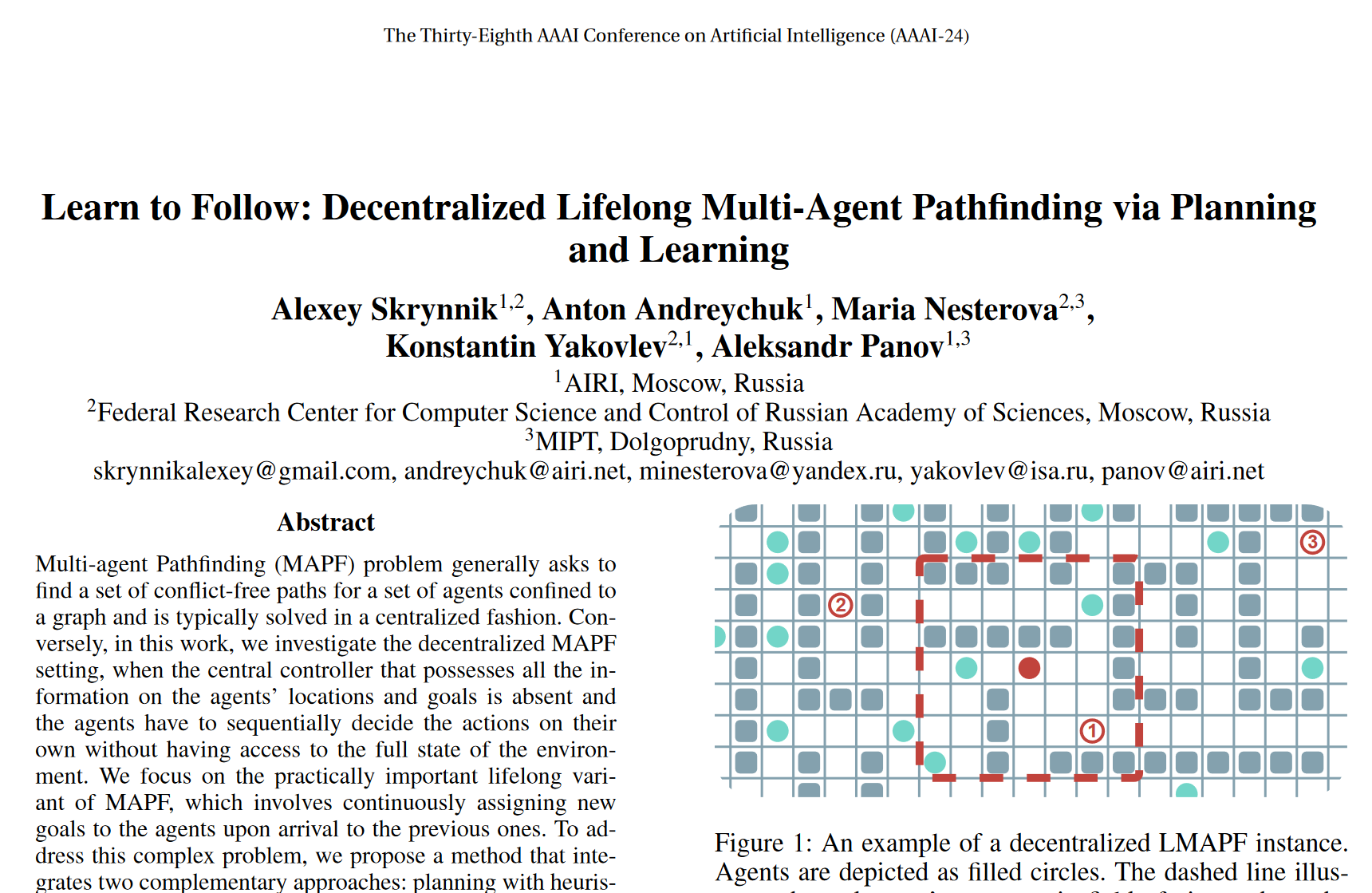 https://ojs.aaai.org/index.php/AAAI/article/view/29704/31207
56
[Speaker Notes: To eliminate it we need to constrain one of the agents NOT to occupy this node at timestep two.
It can be either green agent.]
Learn to Follow: Decentralized Lifelong Multi-Agent Pathfinding via Planning and Learning
Two types of behavior:
Moving towards the goal (long-range planning)
Avoiding the other agents and/or yielding to them (short term decision making)
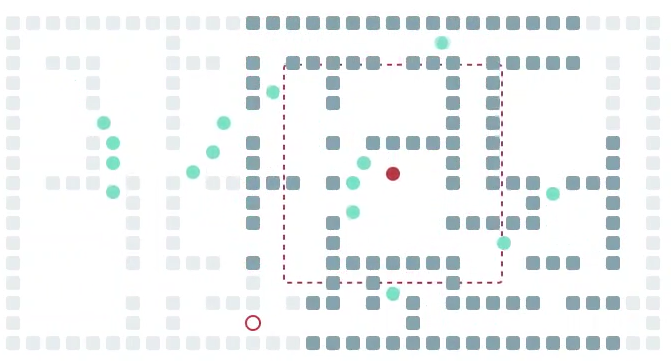 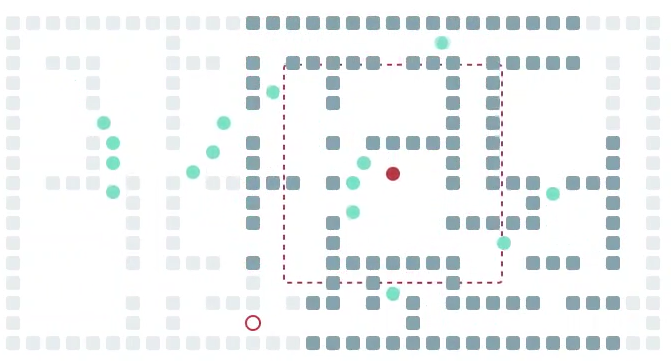 A* (heuristic search)
PPO (reinforcement learning)
57
[Speaker Notes: To eliminate it we need to constrain one of the agents NOT to occupy this node at timestep two.
It can be either green agent.]
Learn to Follow: Decentralized Lifelong Multi-Agent Pathfinding via Planning and Learning
Planning
A*
Other agents are not taken into account 
Penalizing frequently used cells
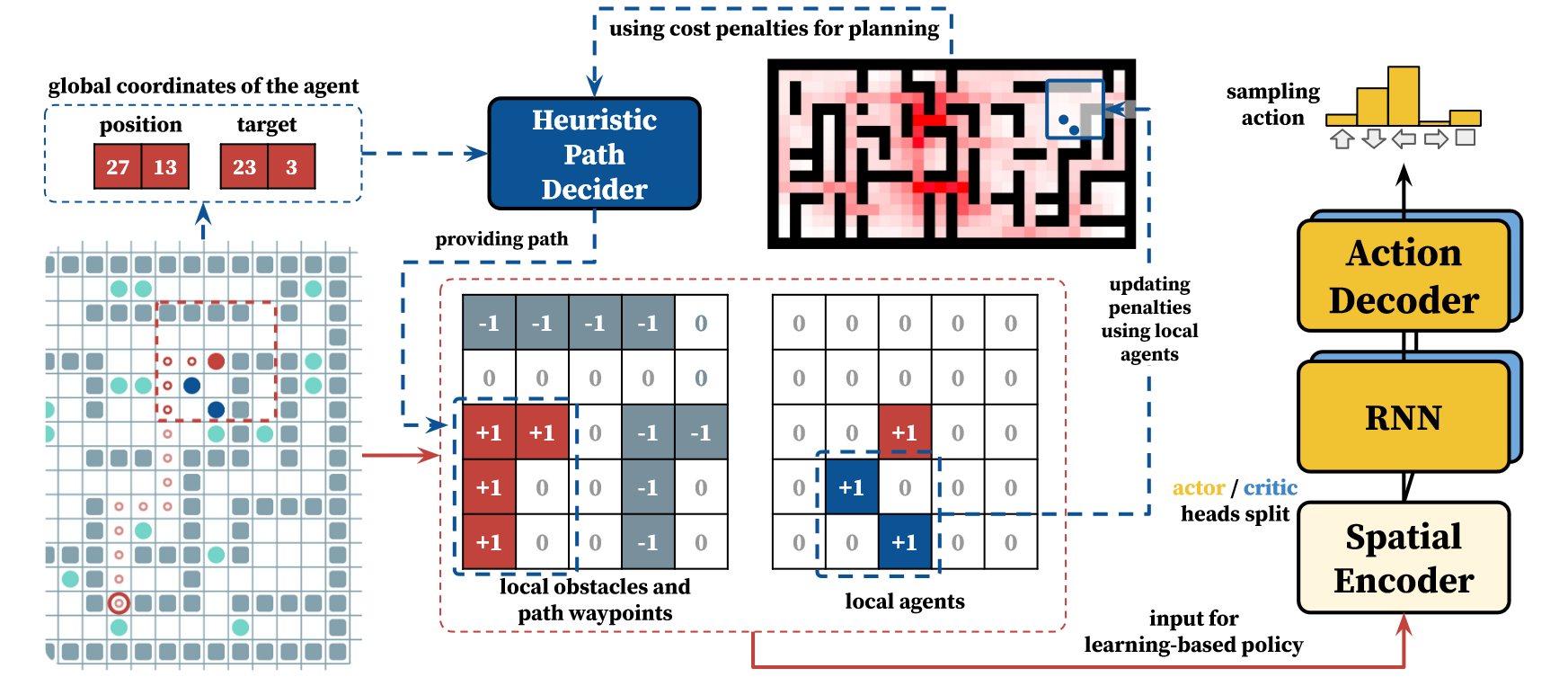 (Reinforcement) Learning
PPO
Local observation (path segment, other agents, obstacles)
Decentralized (fast) learning 
Simplistic reward (achieve a waypoint = reward)
58
[Speaker Notes: To eliminate it we need to constrain one of the agents NOT to occupy this node at timestep two.
It can be either green agent.]
Learn to Follow: Decentralized Lifelong Multi-Agent Pathfinding via Planning and Learning
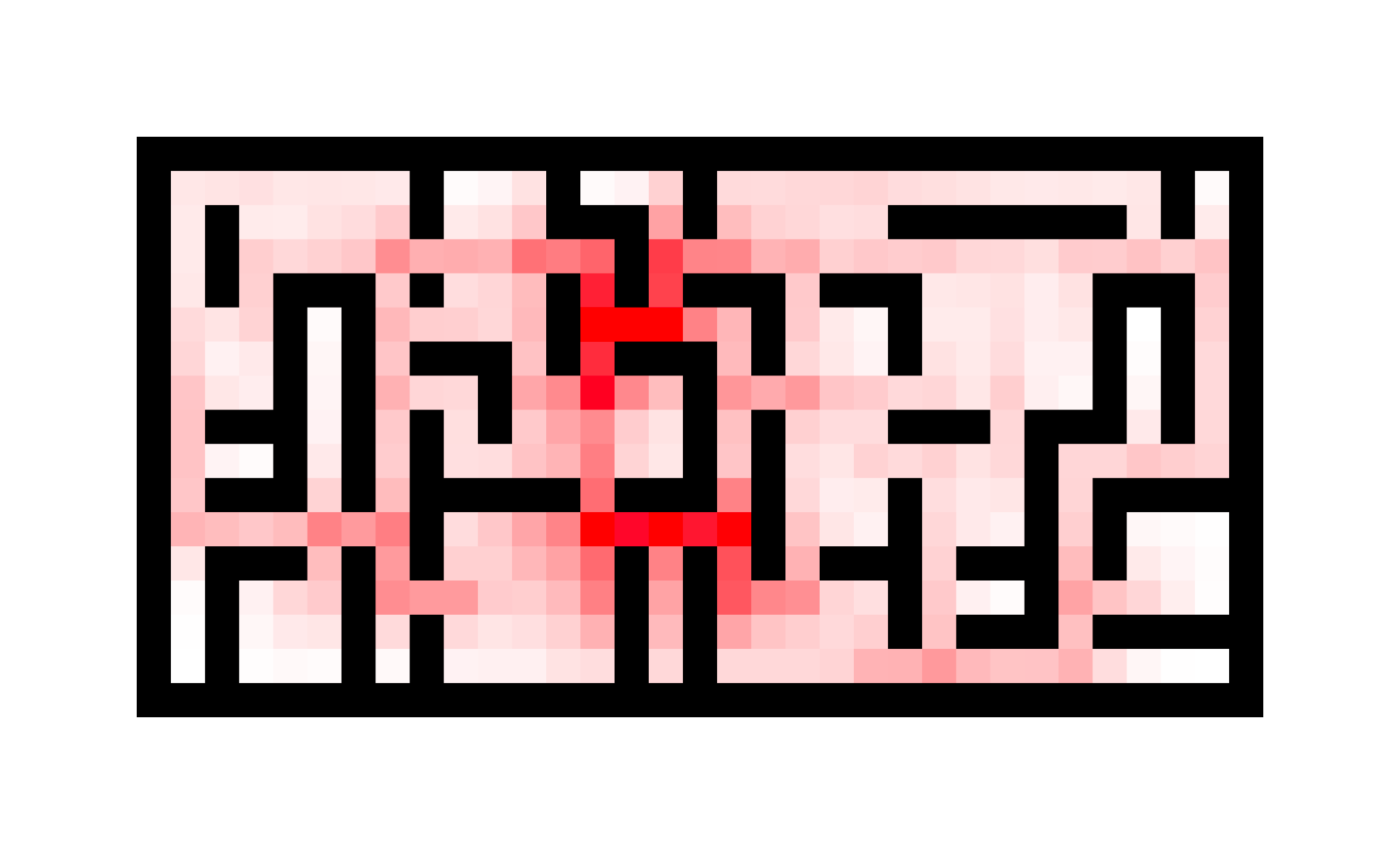 Planning
A*
Other agents are not taken into account 
Penalizing frequently used cells
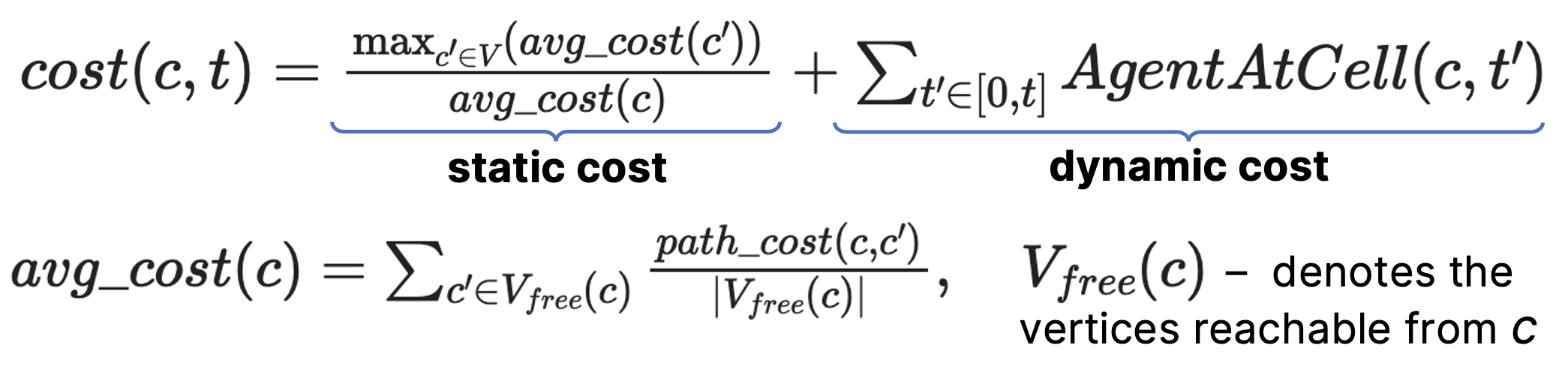 59
[Speaker Notes: To eliminate it we need to constrain one of the agents NOT to occupy this node at timestep two.
It can be either green agent.]
Learn to Follow: Decentralized Lifelong Multi-Agent Pathfinding via Planning and Learning
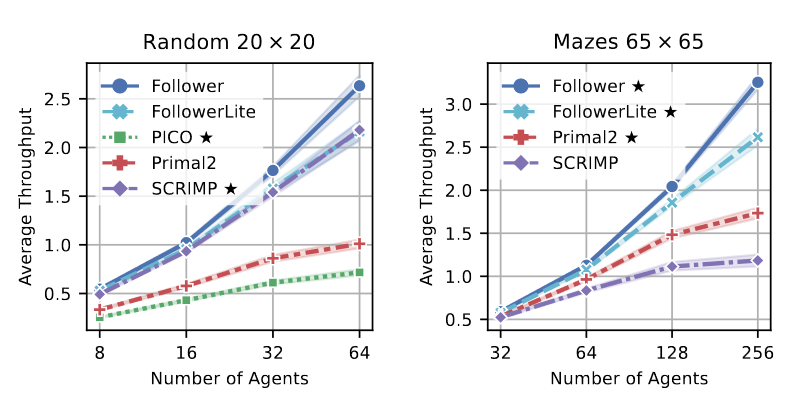 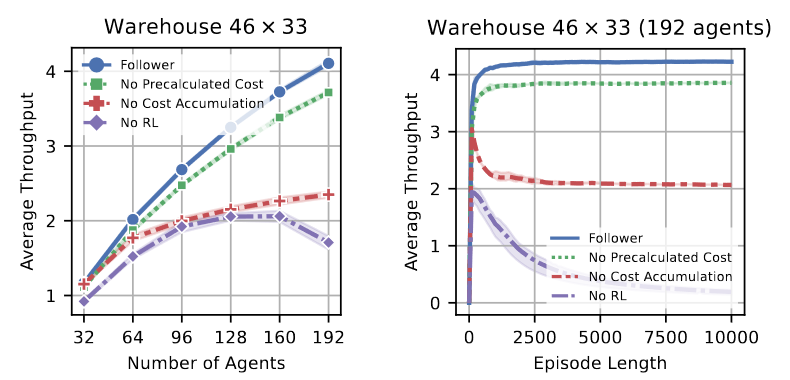 Empirical Results
Outperform (learnable) competitors in terms of solution quality and ability to generalize
Better scalability compared to centralized planners
Both components — planning and learning — are crucial
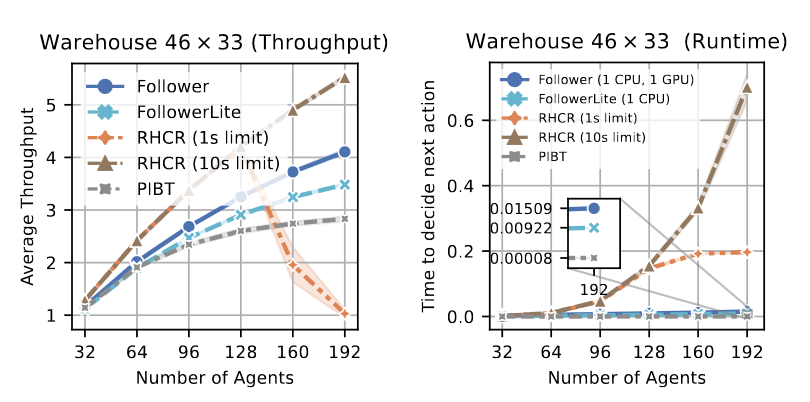 60
[Speaker Notes: To eliminate it we need to constrain one of the agents NOT to occupy this node at timestep two.
It can be either green agent.]
Learn to Follow: Decentralized Lifelong Multi-Agent Pathfinding via Planning and Learning
Planning only
Planning + Learning
# goals achieved by the red agent	= 0
# goals achieved by all agents	= 36
Throughput (512 steps, 32 agents) 	= 0.07
# goals achieved by the red agent	= 10
# goals achieved by all agents	= 330
Throughput (512 steps, 32 agents)	= 0.64
61
[Speaker Notes: To eliminate it we need to constrain one of the agents NOT to occupy this node at timestep two.
It can be either green agent.]
SWITCHER
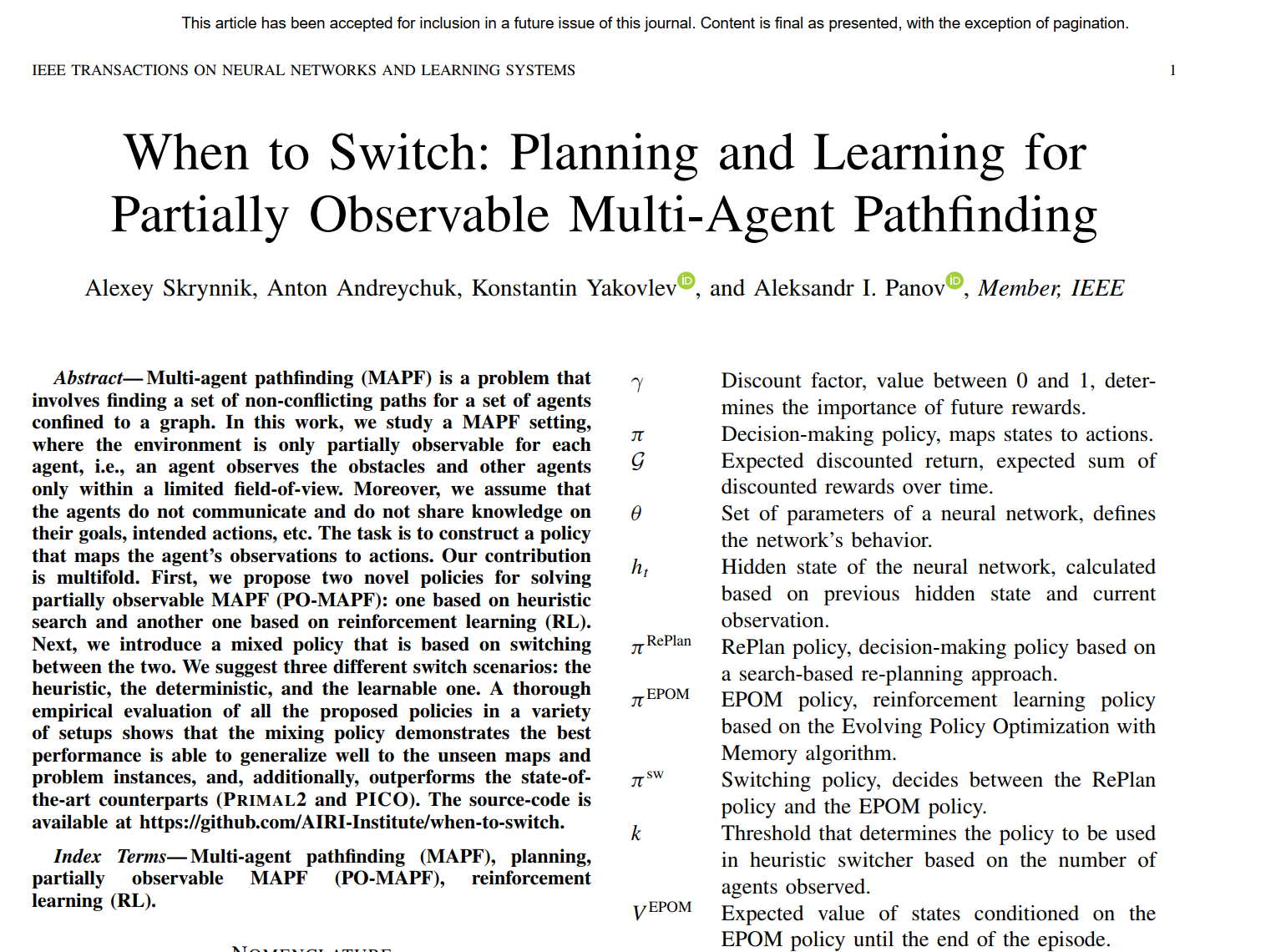 https://ieeexplore.ieee.org/document/10236574
62
[Speaker Notes: To eliminate it we need to constrain one of the agents NOT to occupy this node at timestep two.
It can be either green agent.]
When to Switch: Planning and Learning for Partially Observable Multi-Agent Pathfinding
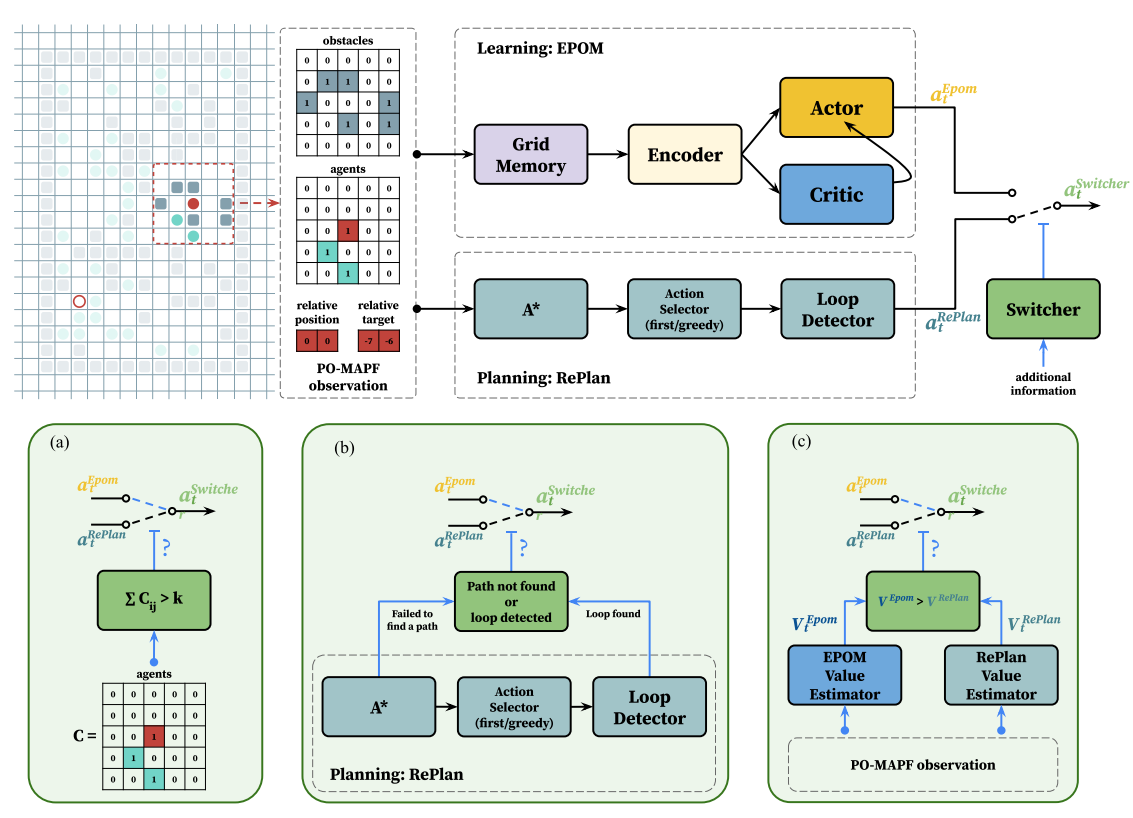 63
[Speaker Notes: To eliminate it we need to constrain one of the agents NOT to occupy this node at timestep two.
It can be either green agent.]
When to Switch: Planning and Learning for Partially Observable Multi-Agent Pathfinding
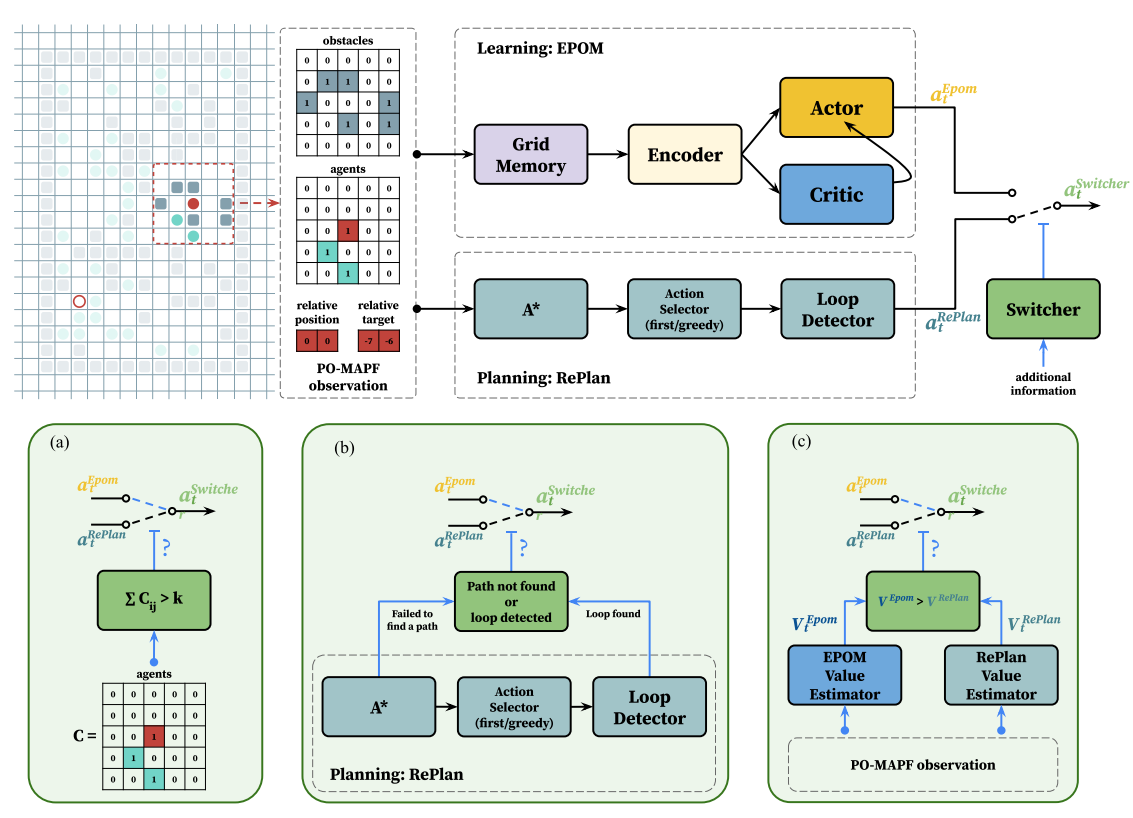 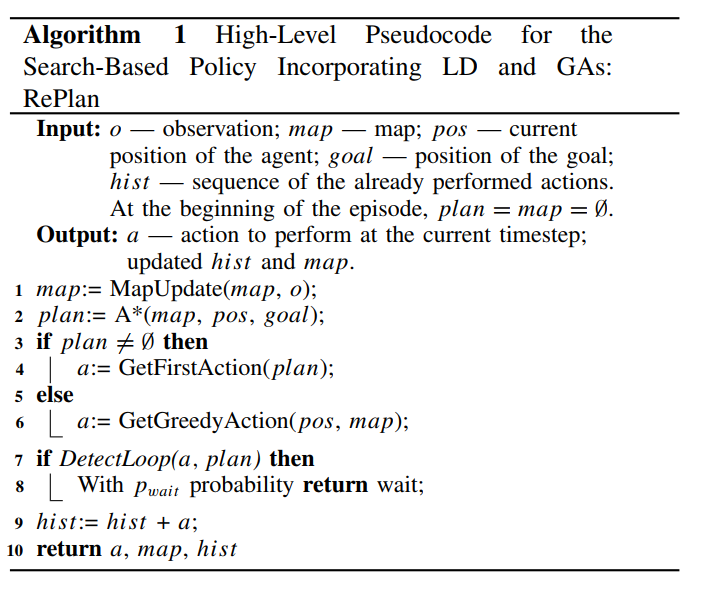 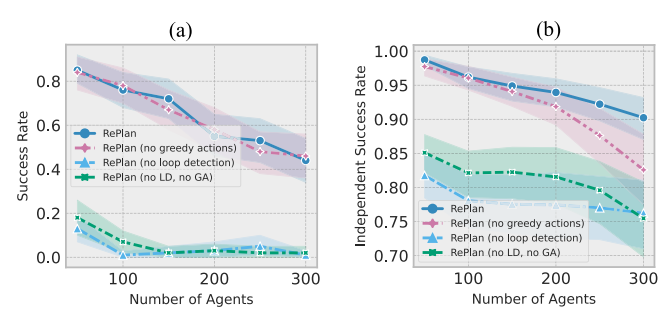 64
[Speaker Notes: To eliminate it we need to constrain one of the agents NOT to occupy this node at timestep two.
It can be either green agent.]
When to Switch: Planning and Learning for Partially Observable Multi-Agent Pathfinding
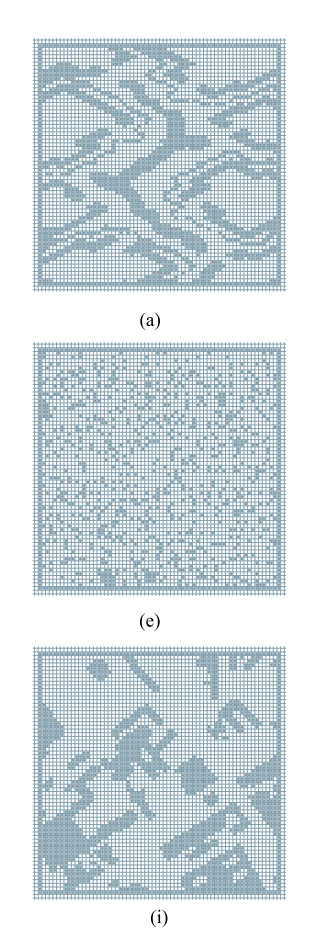 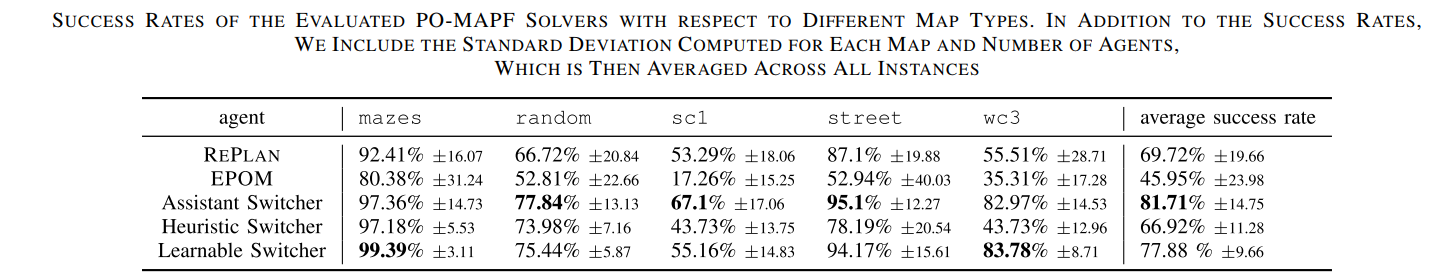 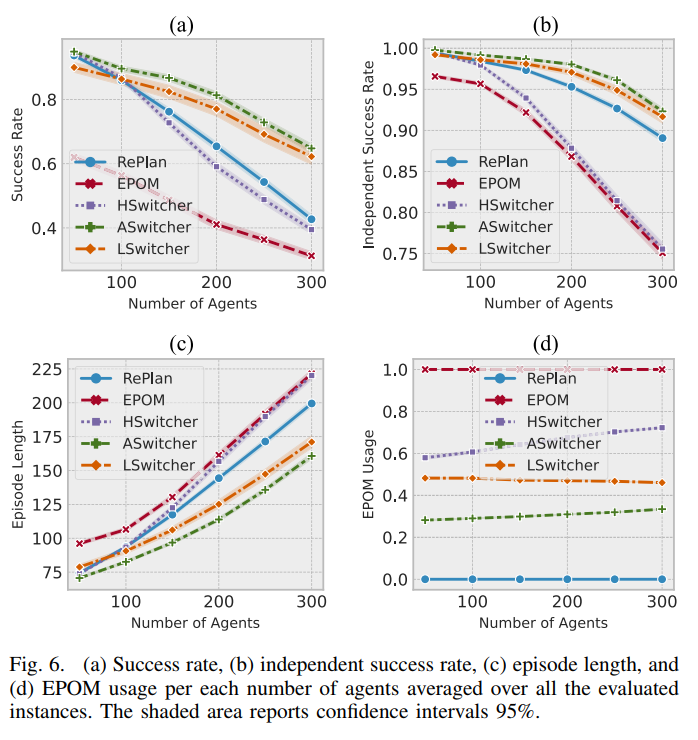 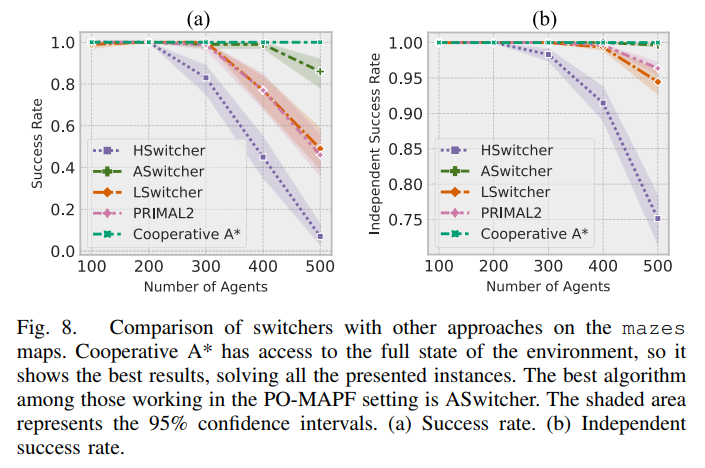 65
[Speaker Notes: To eliminate it we need to constrain one of the agents NOT to occupy this node at timestep two.
It can be either green agent.]
MAPF-GPT: Imitation Learning for Multi-Agent Pathfinding at Scale
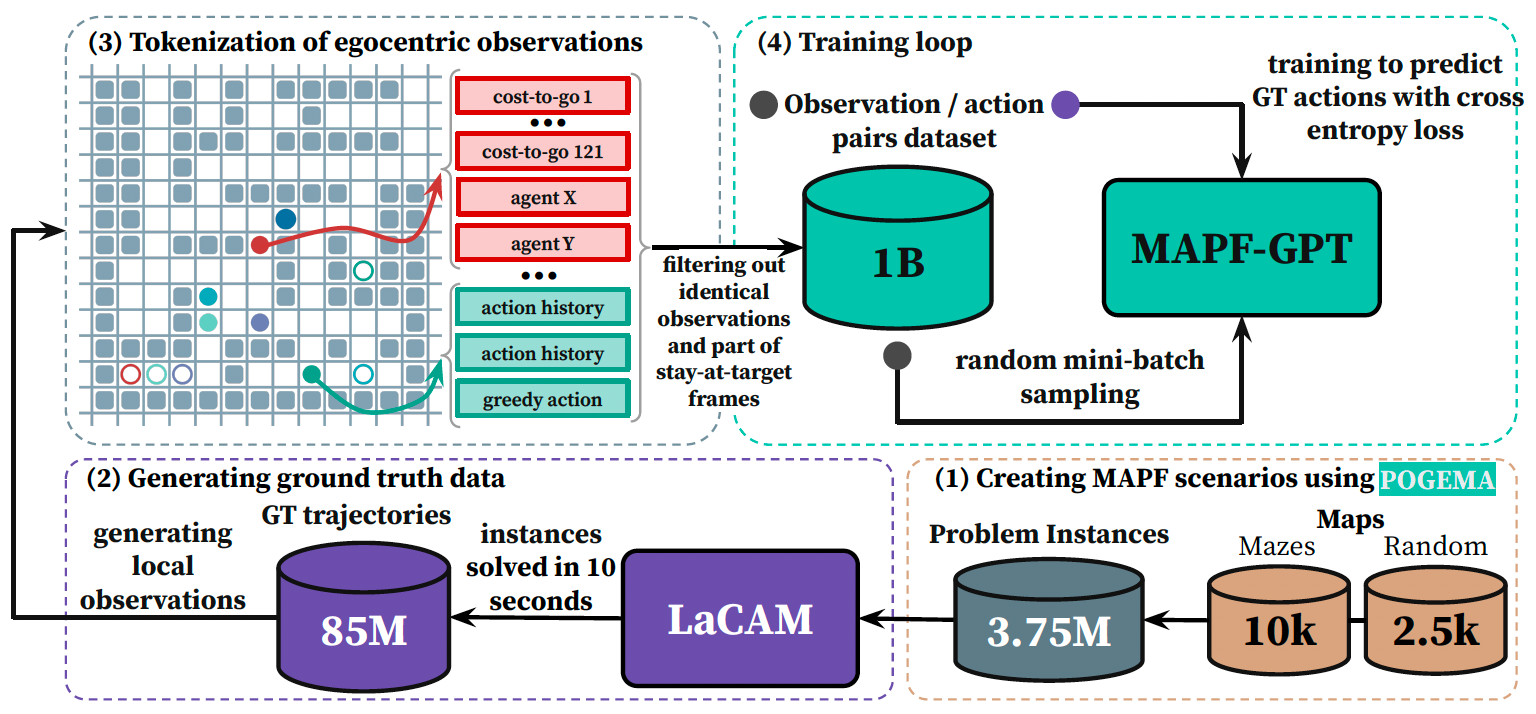 Andreychuk, A., Yakovlev, K., Panov, A. and Skrynnik, A., 2024. MAPF-GPT: Imitation Learning for Multi-Agent Pathfinding at Scale. Preprint under review, arXiv:2409.00134.
66
[Speaker Notes: To eliminate it we need to constrain one of the agents NOT to occupy this node at timestep two.
It can be either green agent.]
MAPF-GPT: Imitation Learning for Multi-Agent Pathfinding at Scale
Tokenization
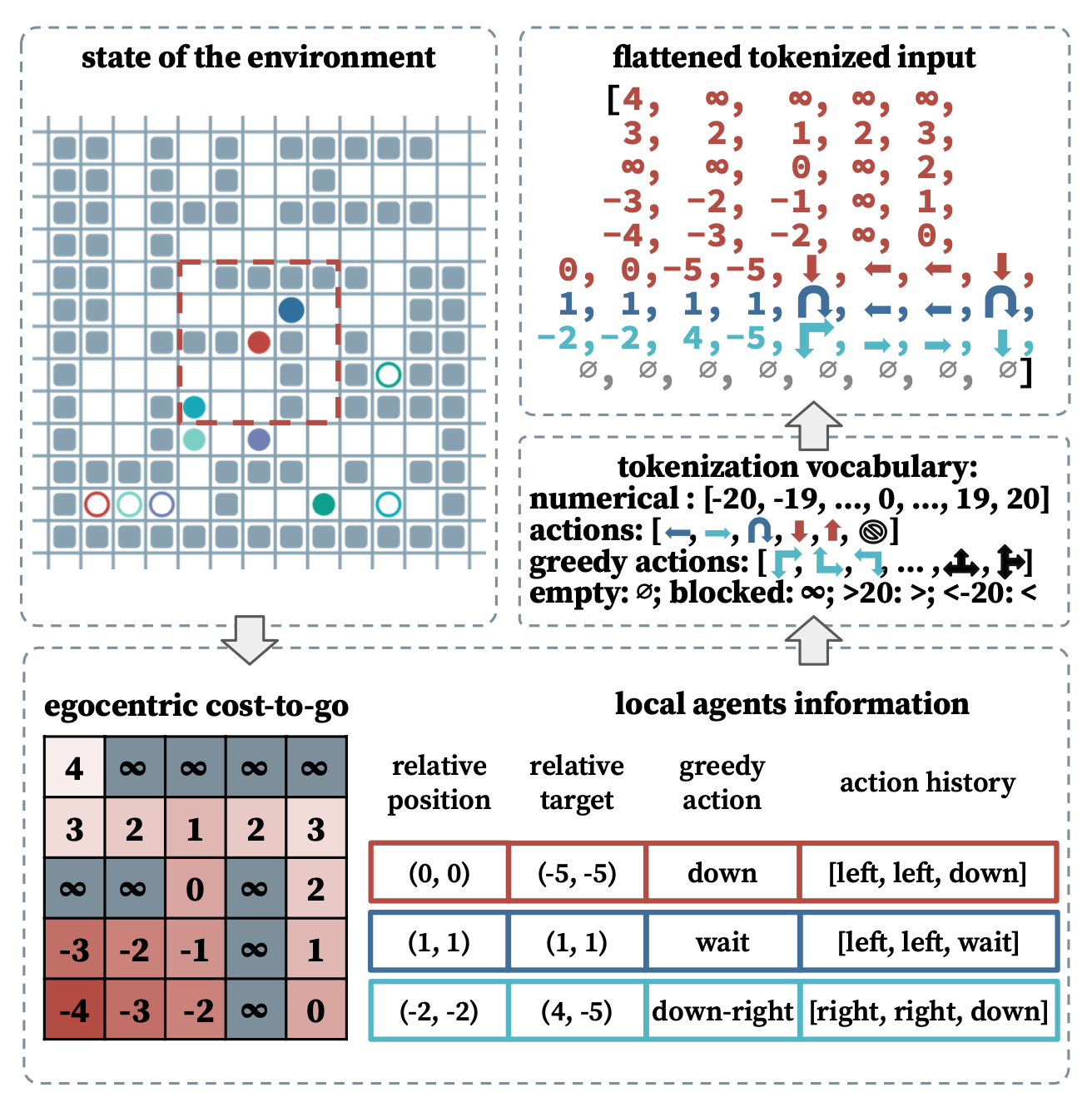 The input consists of 256 tokens, but the example shown uses fewer tokens for clarity and visibility.
The local observation of an agent at a certain time step while following its (expert) path is composed of two parts: egocentric cost-to-go in local 11×11 field of view and data about the agent itself and the nearby ones.
The information about each agent is encoded via 10 tokens: 2 for the current position, 2 for goal location, 5 for action history, and 1 for the next greedy action.
67
[Speaker Notes: To eliminate it we need to constrain one of the agents NOT to occupy this node at timestep two.
It can be either green agent.]
MAPF-GPT: Imitation Learning for Multi-Agent Pathfinding at Scale
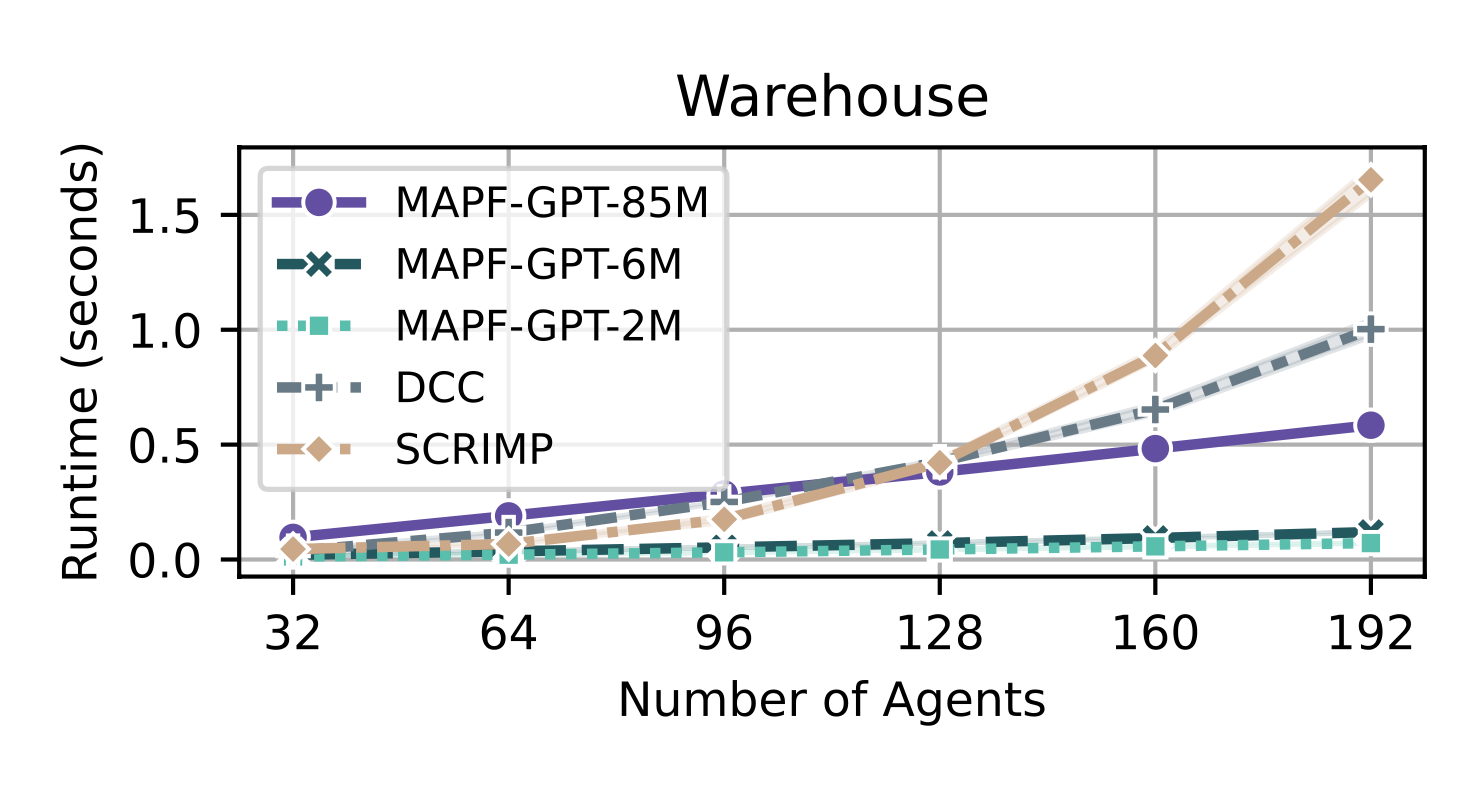 SOTA performance with pure imitation learning
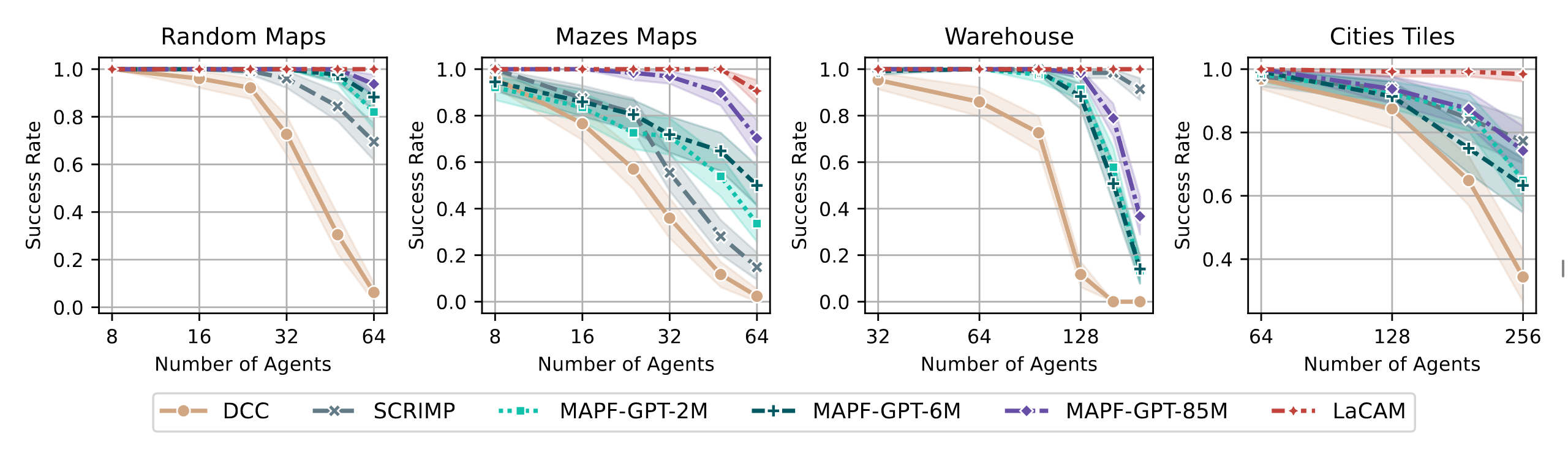 68
[Speaker Notes: To eliminate it we need to constrain one of the agents NOT to occupy this node at timestep two.
It can be either green agent.]
POGEMA: A Benchmark Platform for Cooperative Multi-Agent Pathfinding
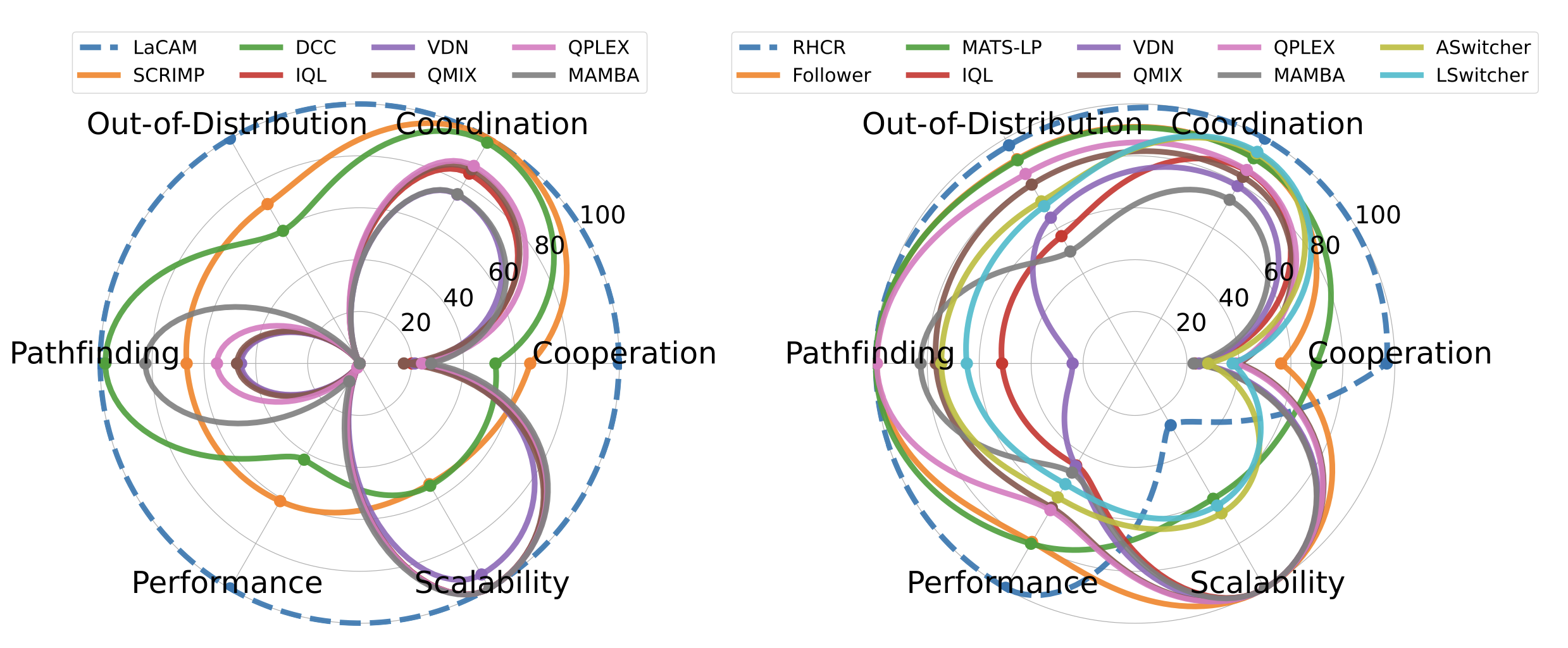 Fast environment
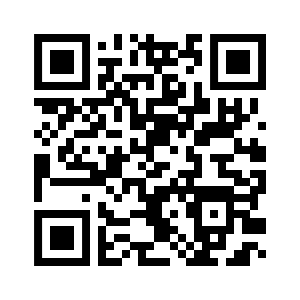 POGEMA
https://github.com/Cognitive-AI-Systems/pogema
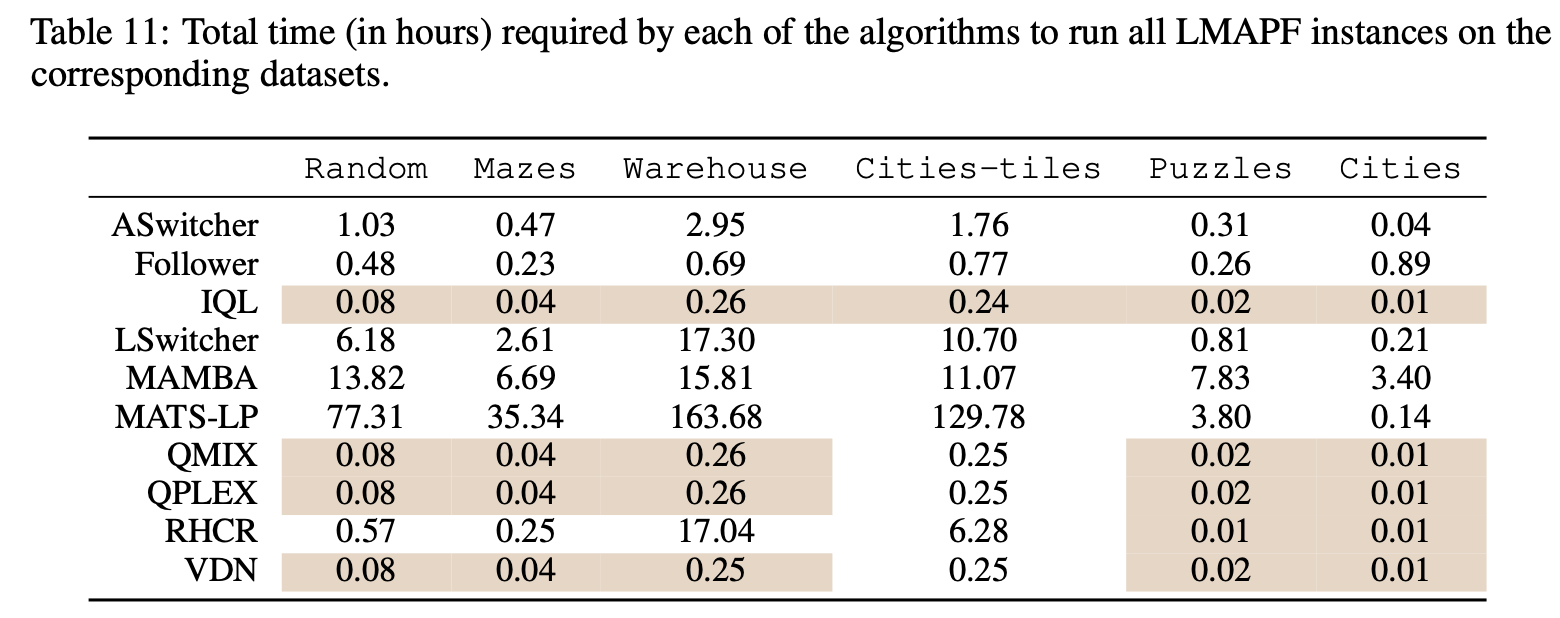 + Benchmark (maps, tasks)
+ Metrics (cooperation, coordination, pathfinding etc.)
+ Automated evaluation
+ Baselines
+ Visualization tools
https://openreview.net/forum?id=6VgwE2tCRm
69
[Speaker Notes: To eliminate it we need to constrain one of the agents NOT to occupy this node at timestep two.
It can be either green agent.]
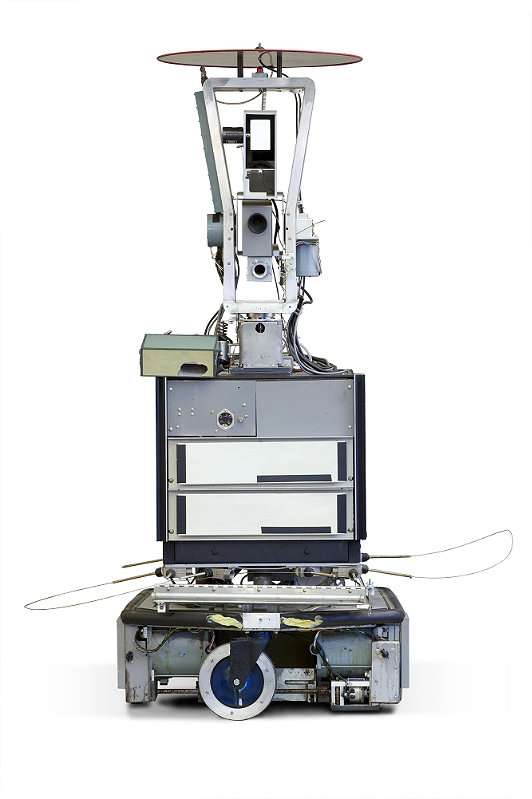 A minute of history in the end
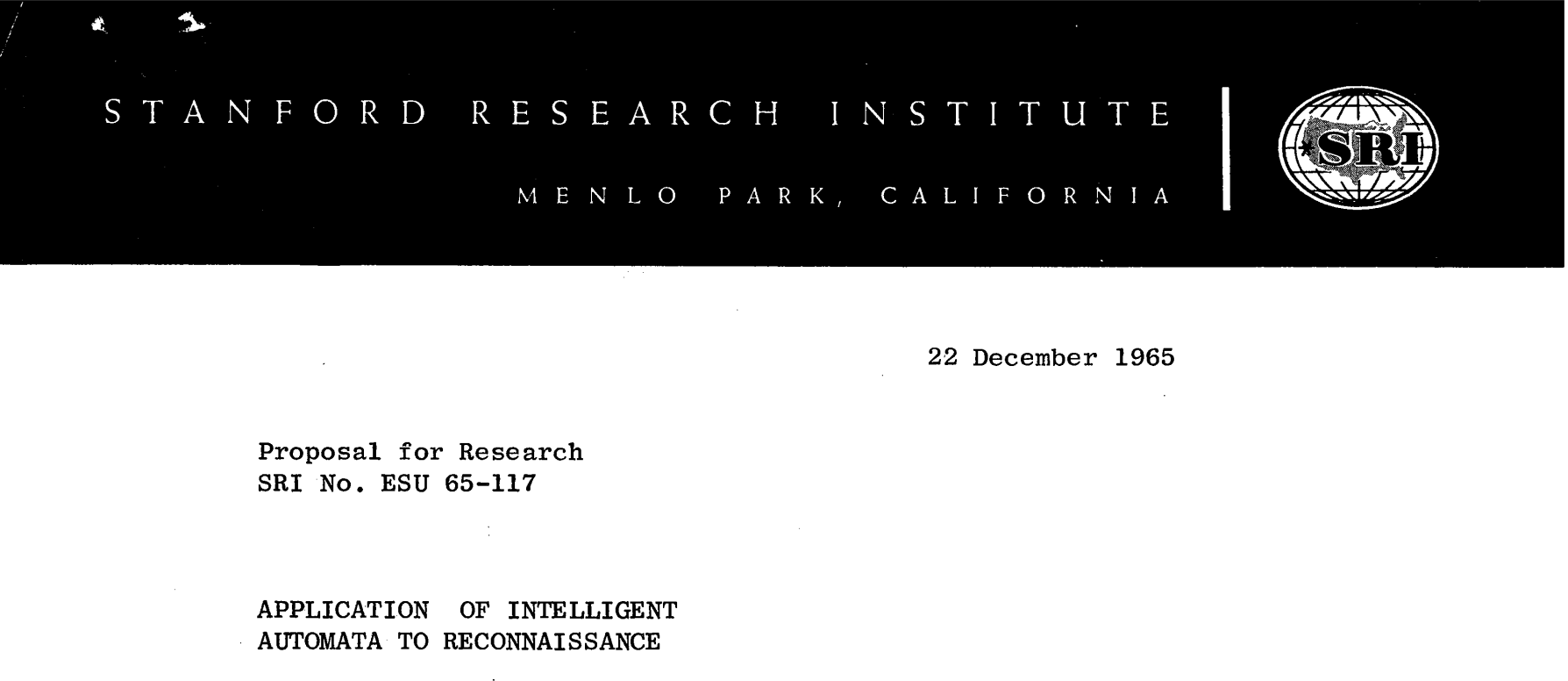 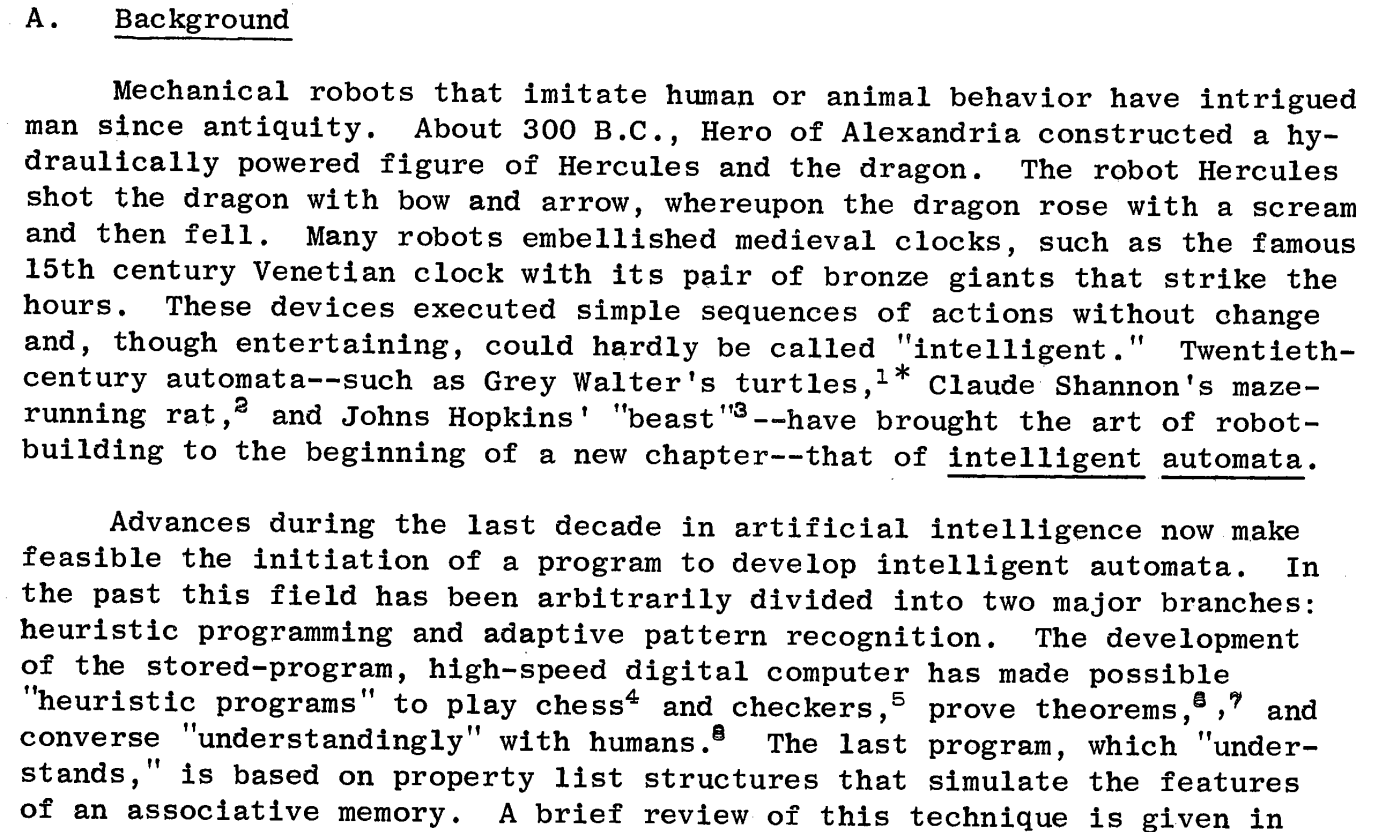 Robot Shakey (1967))
https://www.youtube.com/watch?v=7bsEN8mwUB8
70
[Speaker Notes: To eliminate it we need to constrain one of the agents NOT to occupy this node at timestep two.
It can be either green agent.]